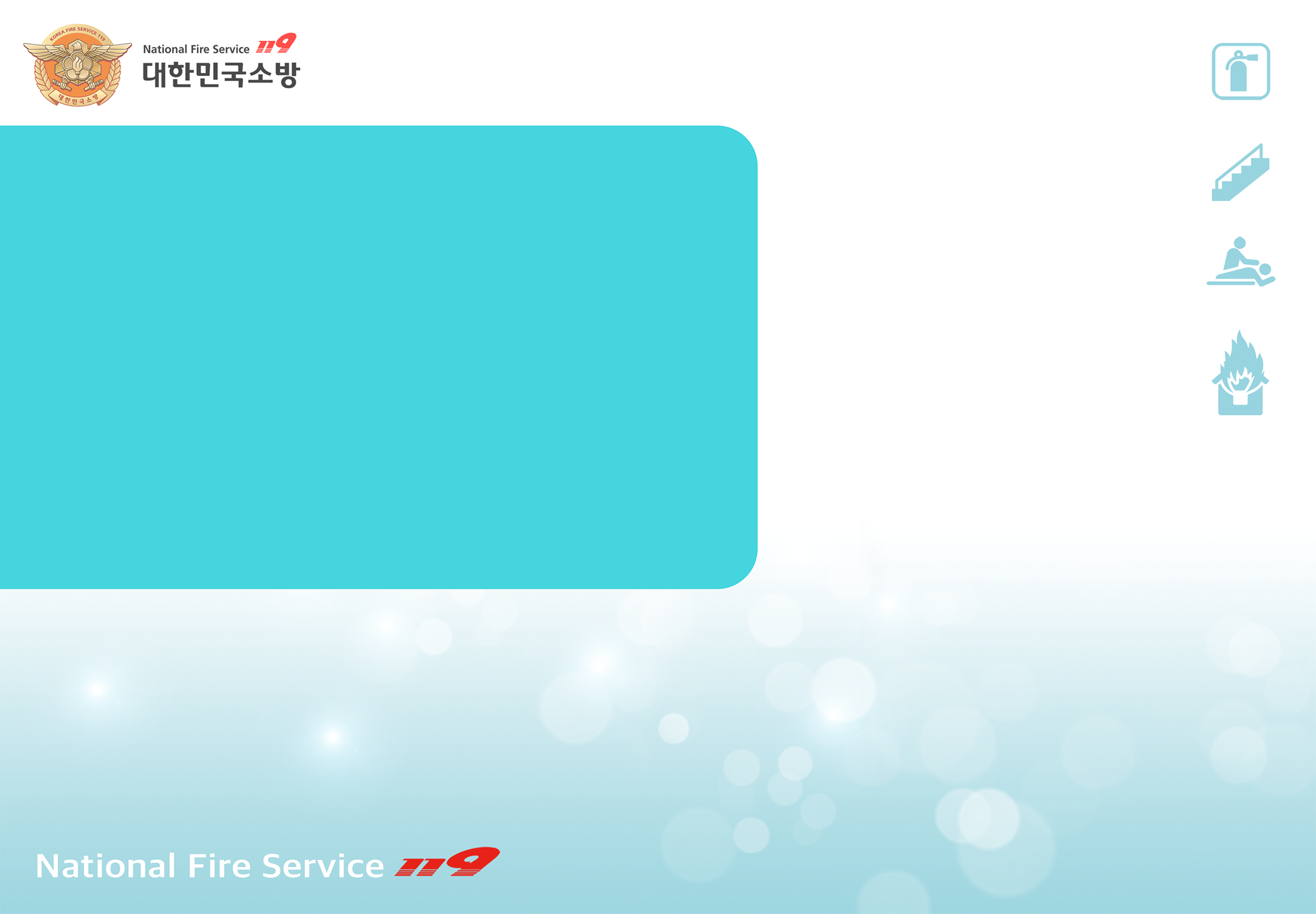 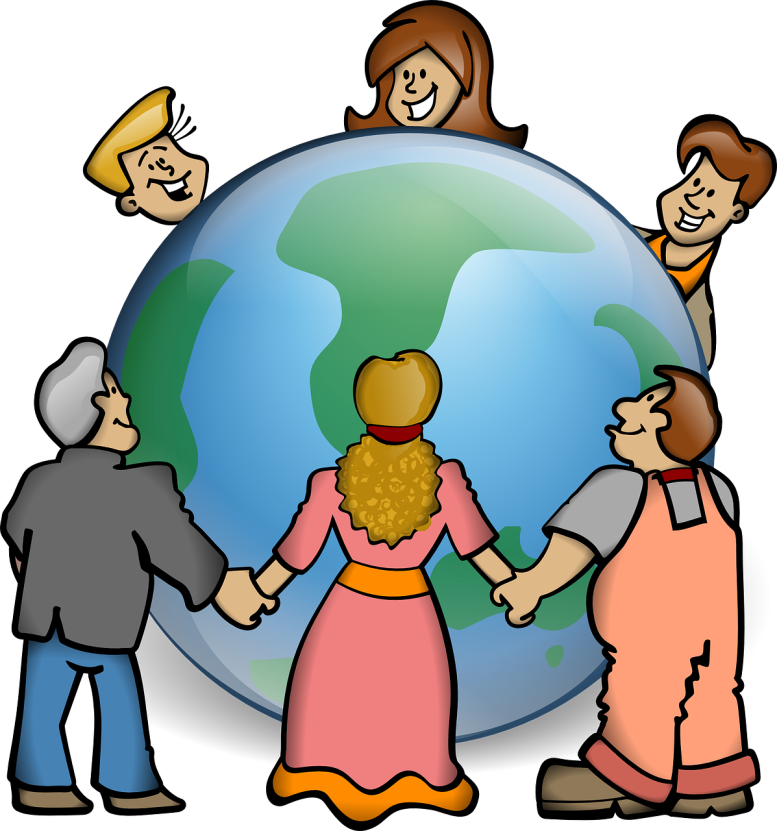 [エピソード.4]
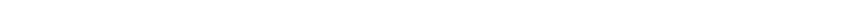 寮内火災安全
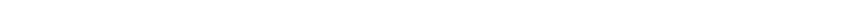 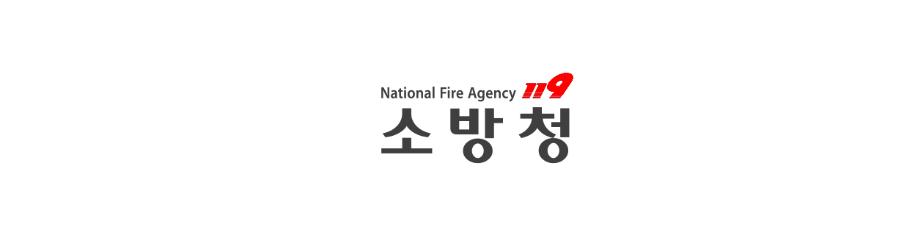 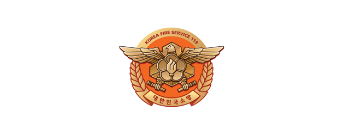 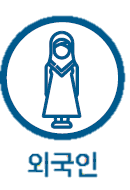 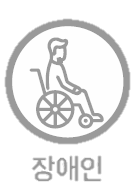 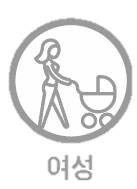 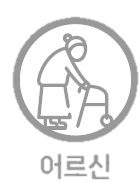 外国人
女性
無効
老人
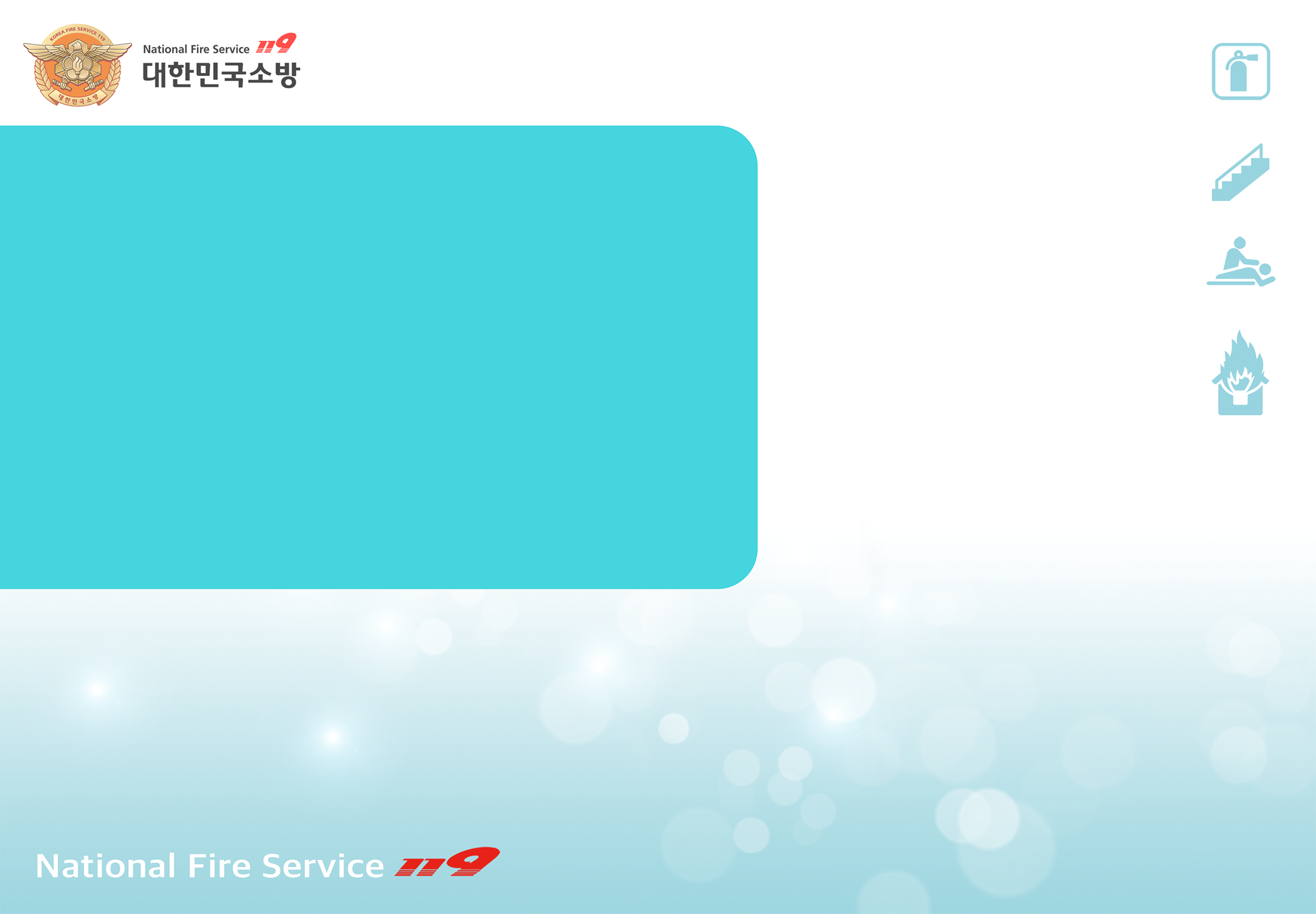 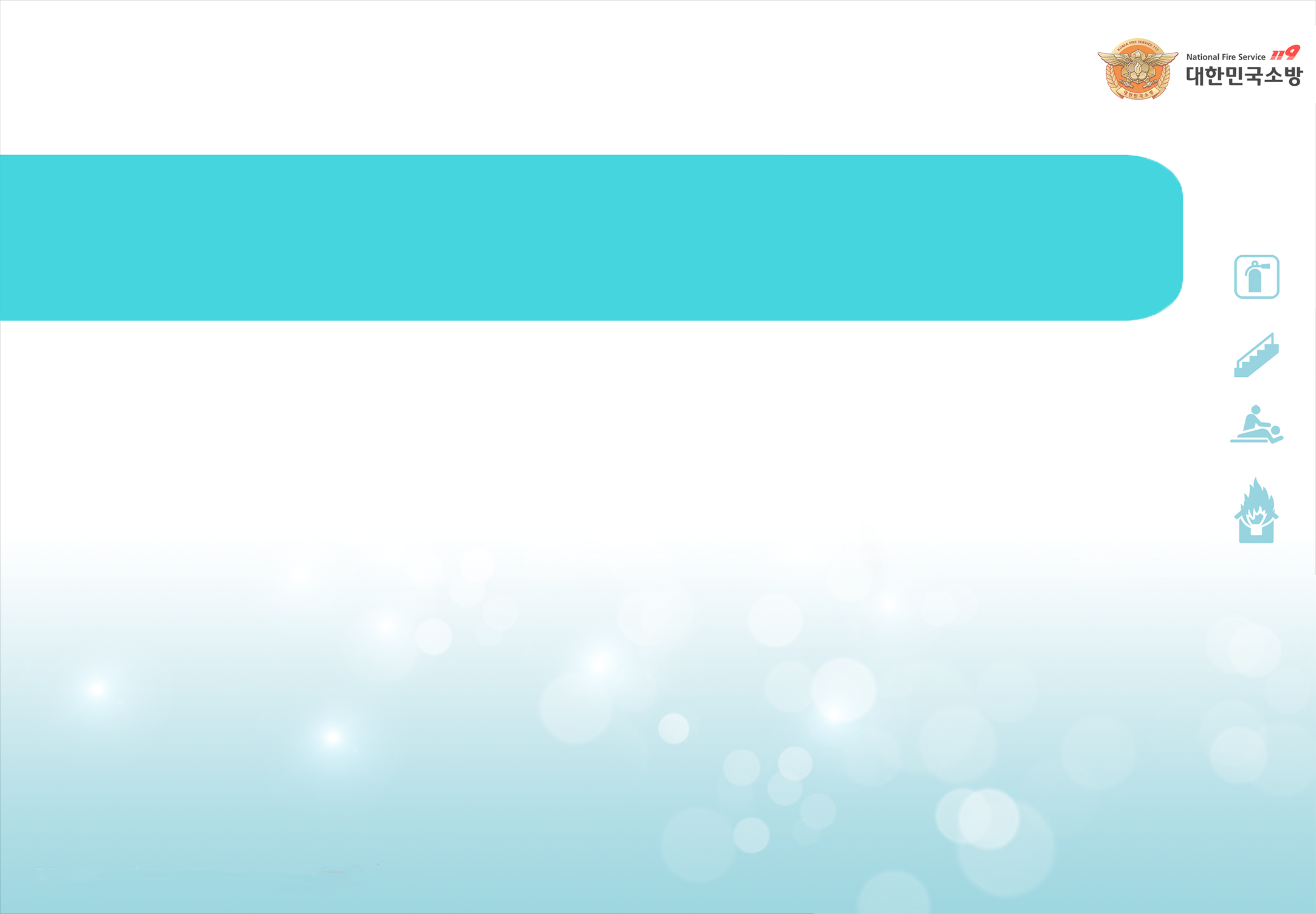 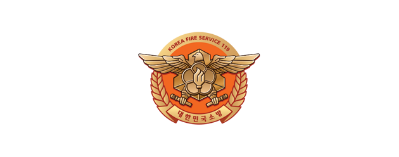 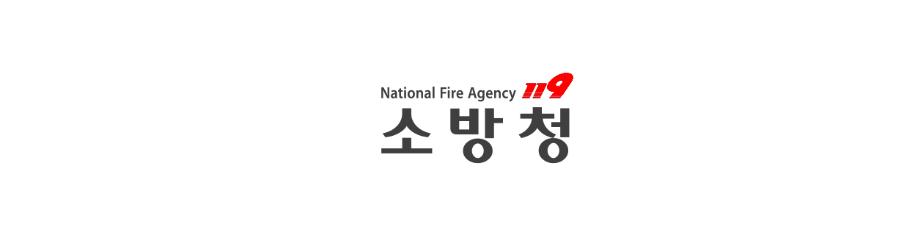 Contents
[エピソード.4]
寮内火災安全
1. 過電流、短絡(ショート)、漏電 _4p
2. テーブルタップ(たこ足配線)の危険性 _11p
3. 電気火災予防のヒント _13p
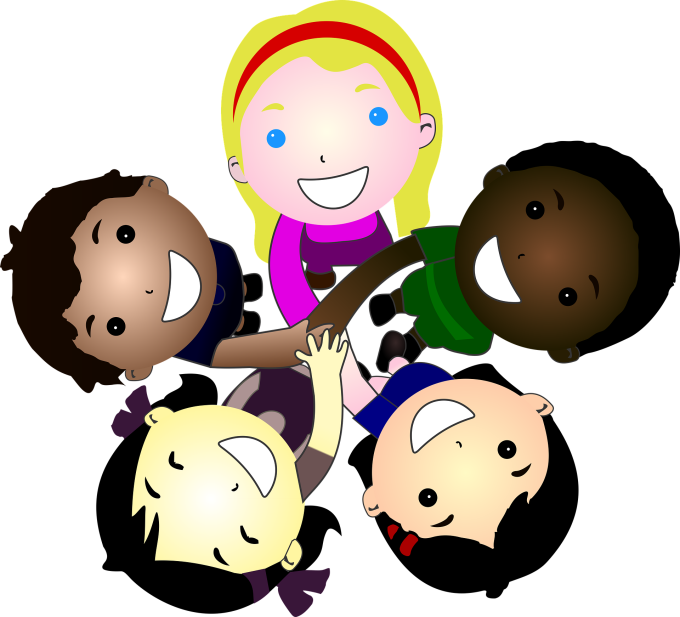 外国人
女性
無効
老人
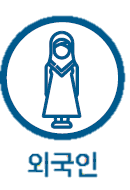 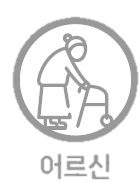 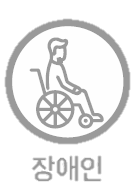 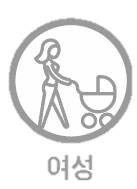 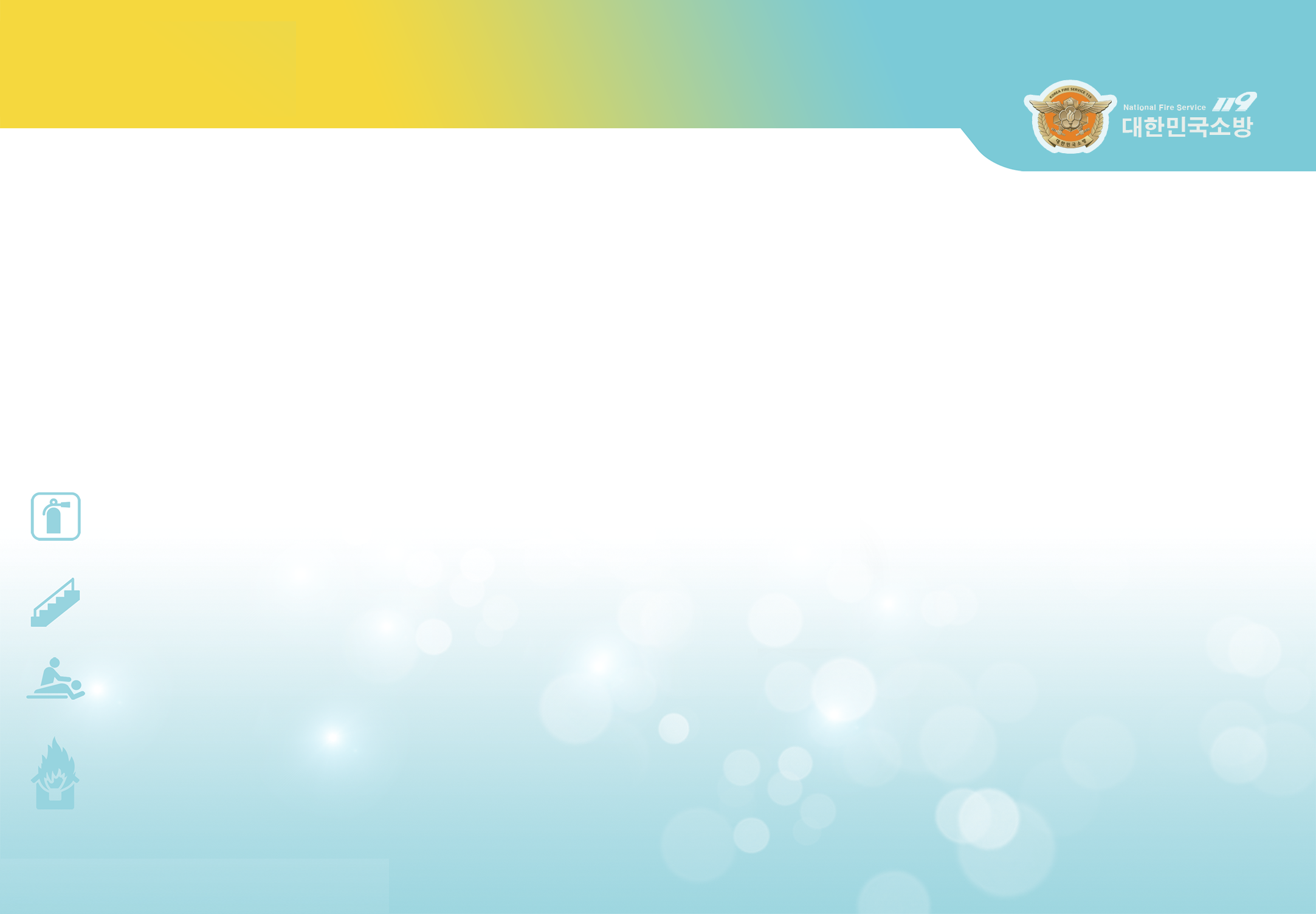 過電流、短絡(ショート)、漏電
1
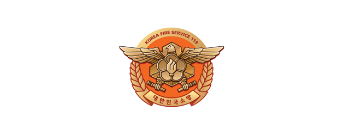 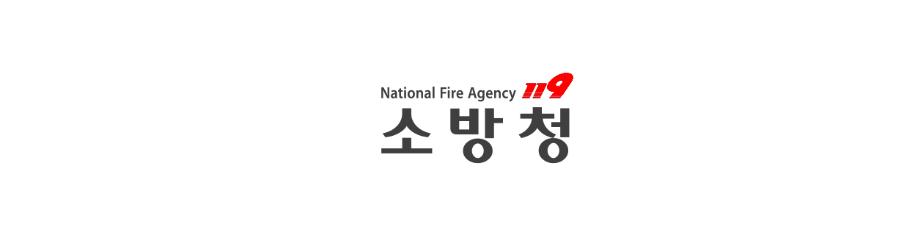 寮火災統計
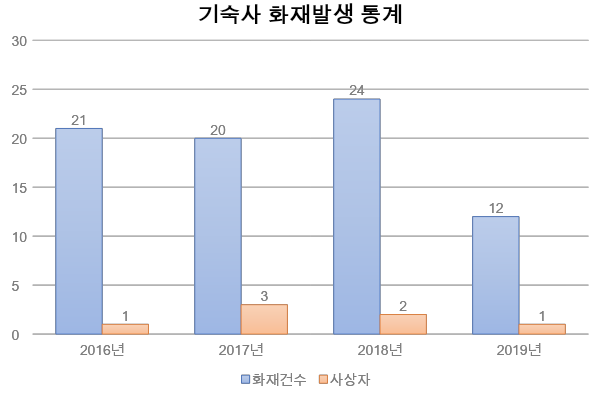 国立火災データシステム(www.nfds.go.kr)、寮火災統計
2016
2017
2018
2019
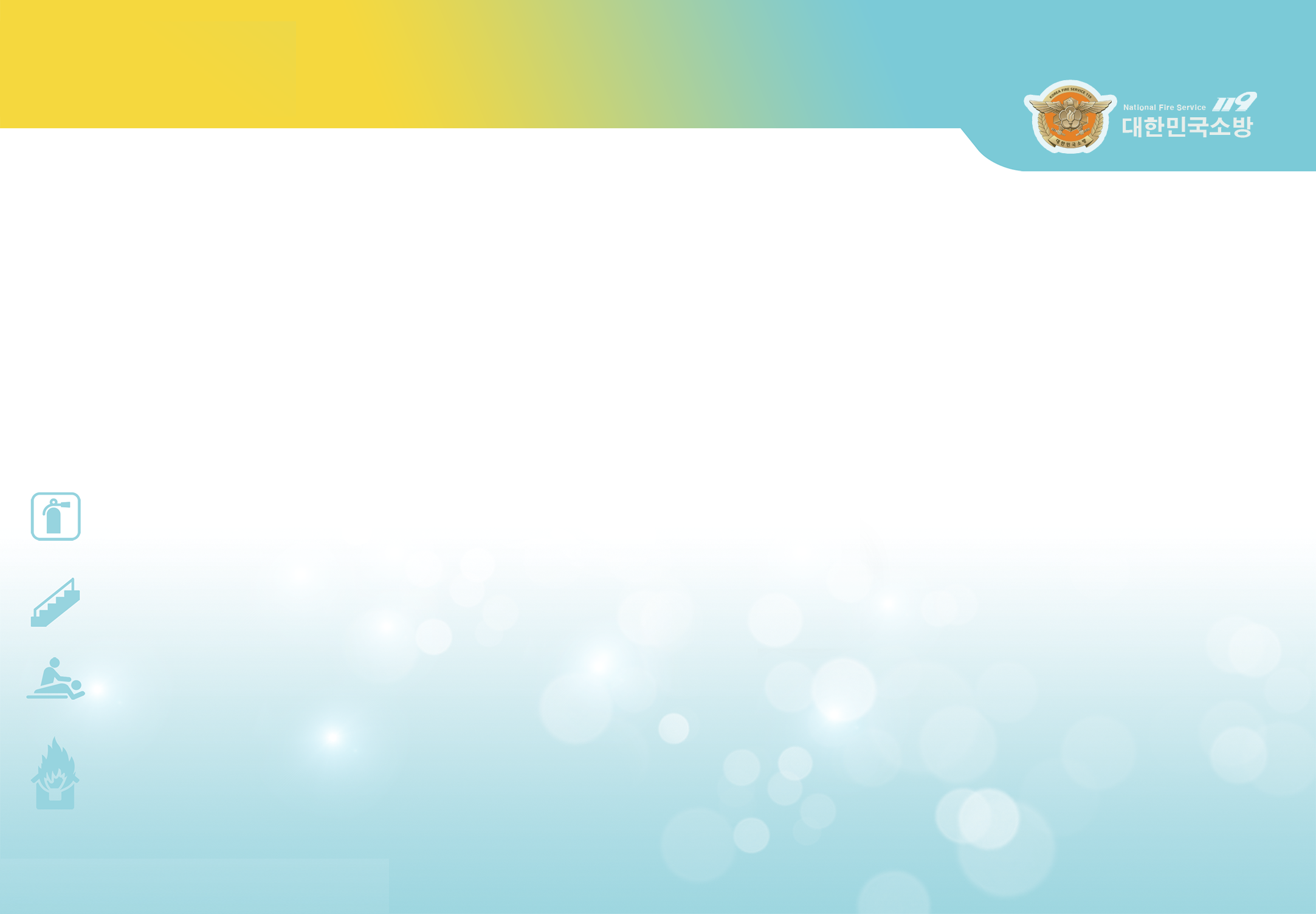 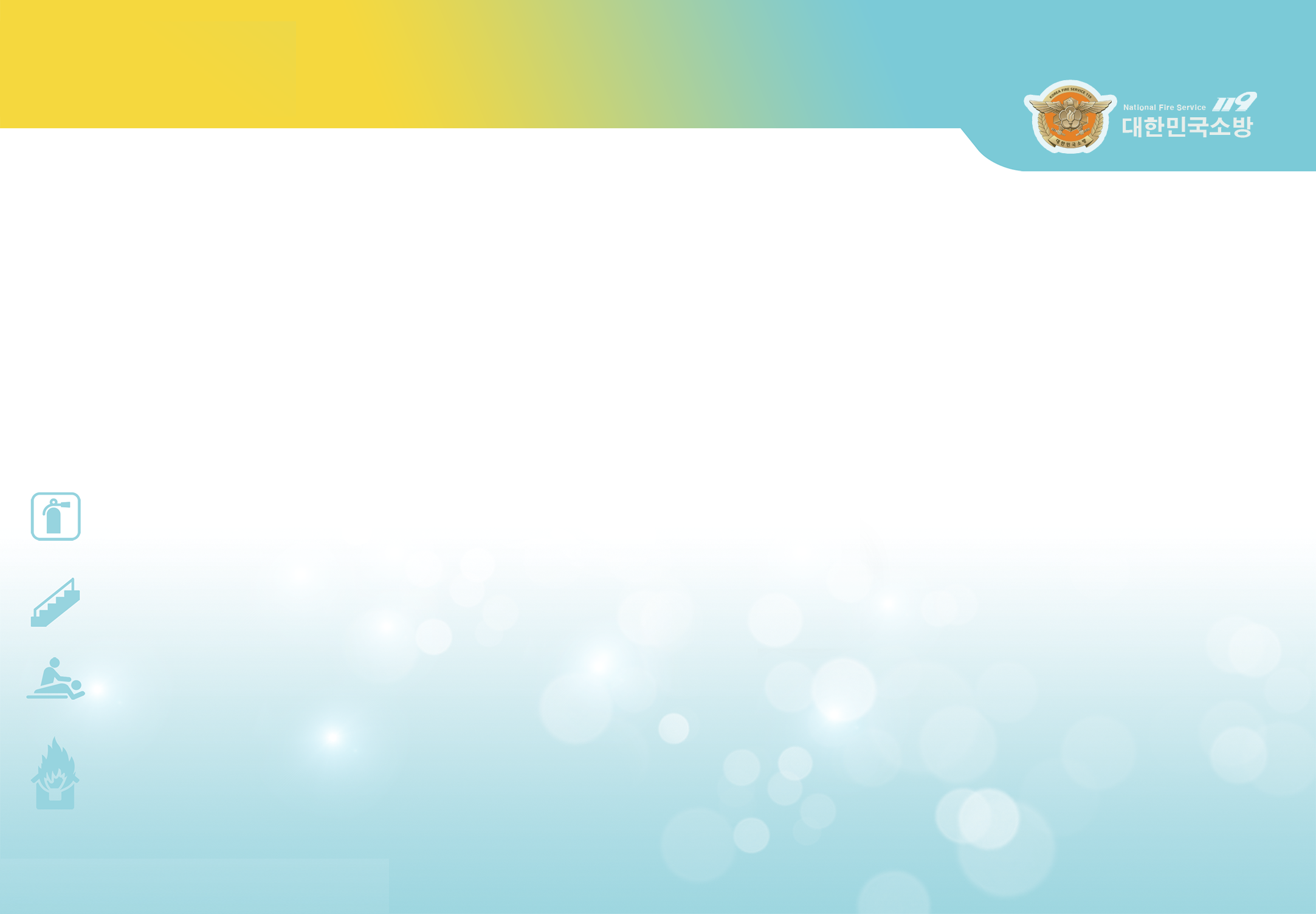 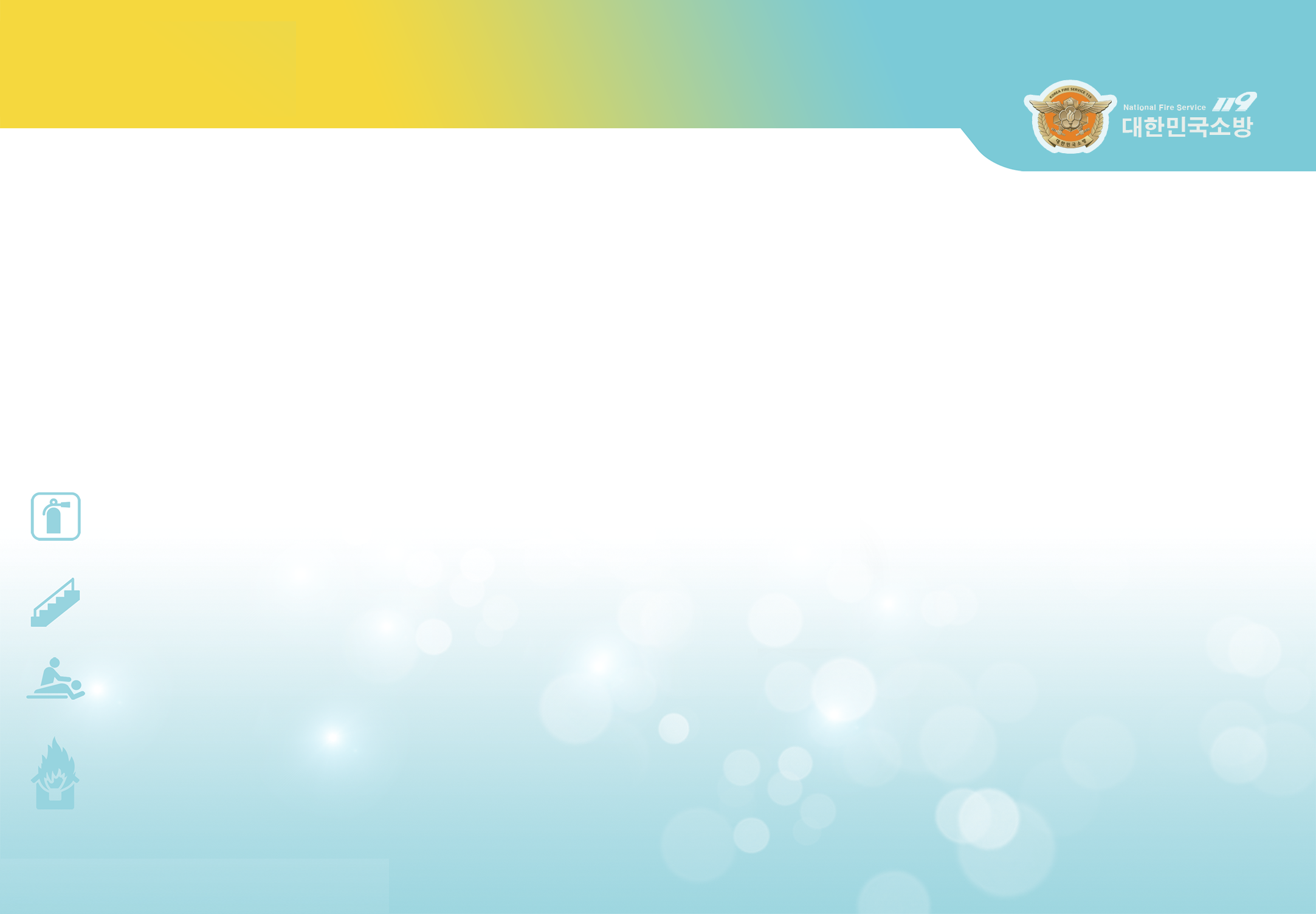 死傷者数
火災件数
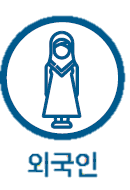 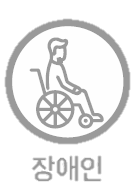 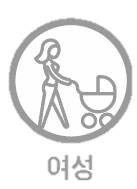 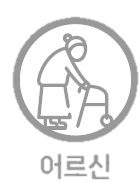 3
外国人
無効
女性
老人
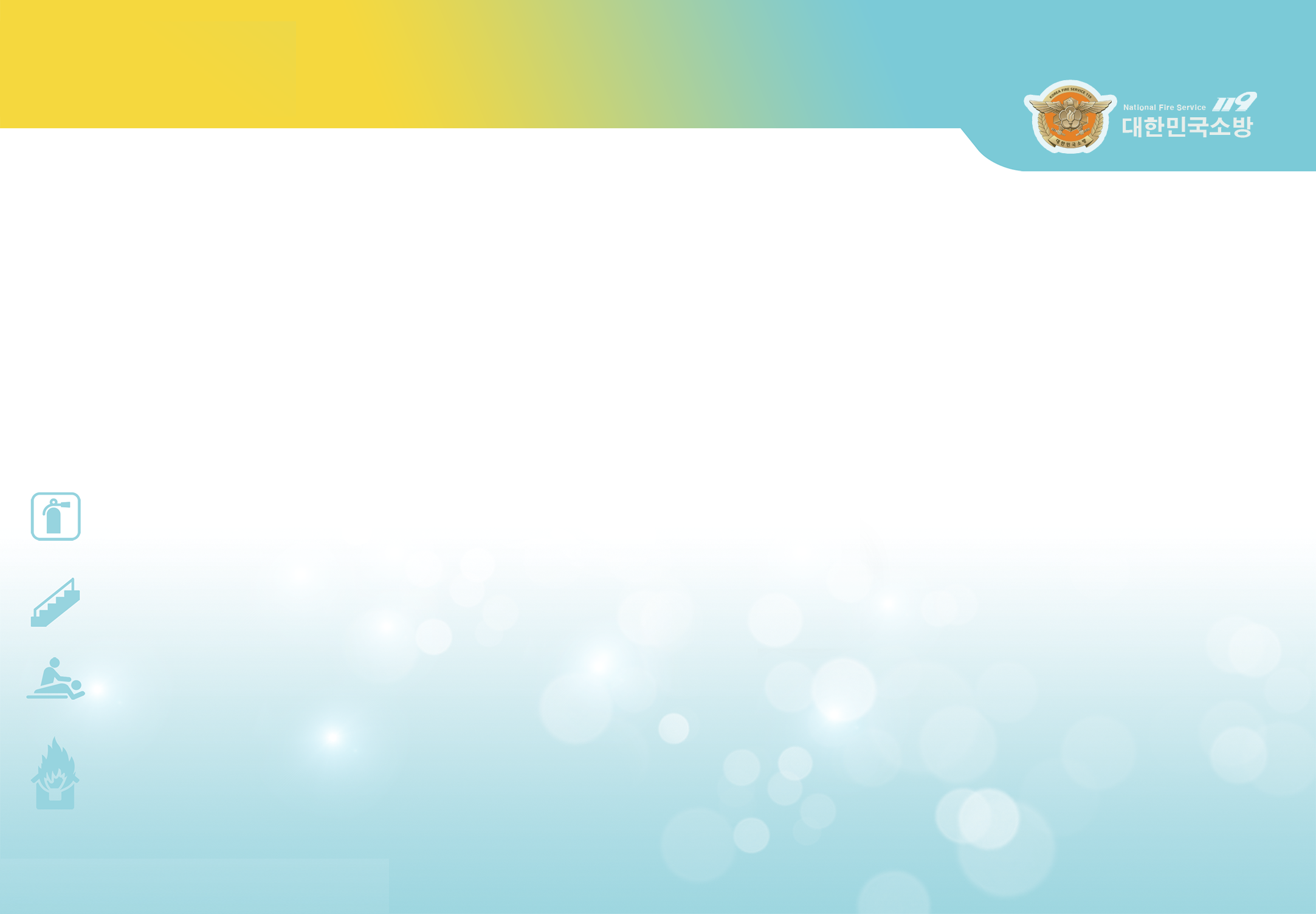 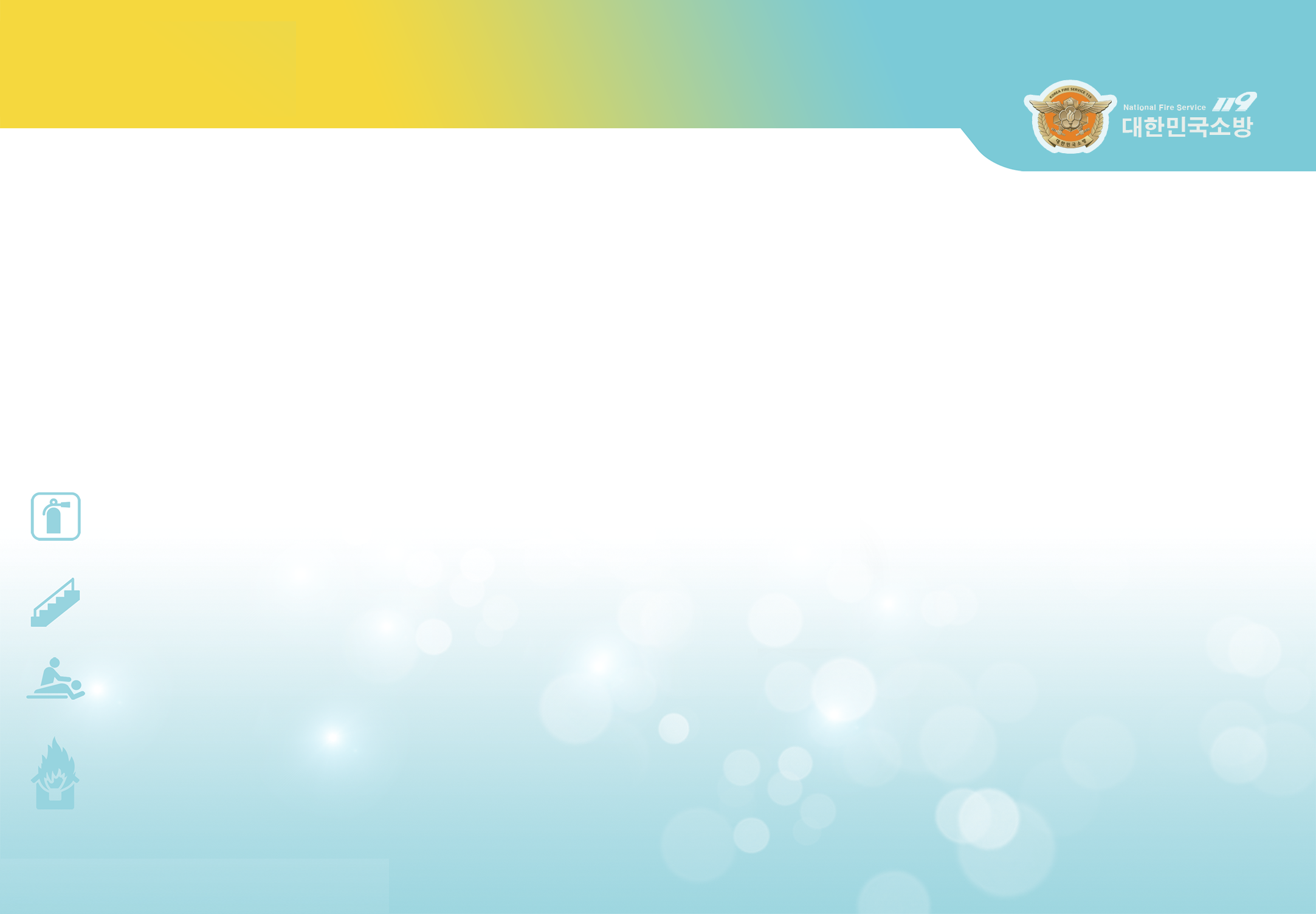 過電流、短絡(ショート)、漏電
1
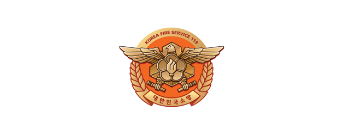 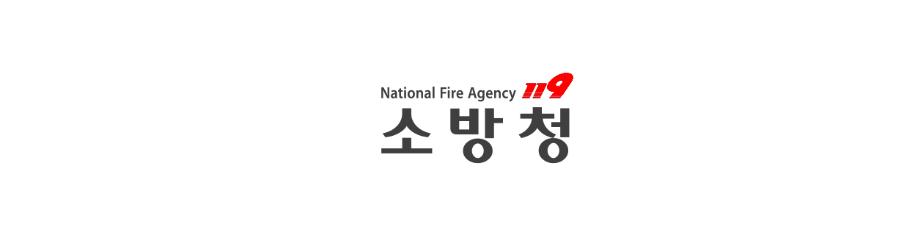 タバコの吸い殻 
富京大8階 火事
清洲(チョンジュ)寮の50代の作業員が火災で死亡
釜山南区(プサンナムグ)北京(ブギョン)大学の大明(テミョン)キャンパス内の、総合寮の8階ベランダから出火し、
数百人が避難した。
Aさん(21)が、
たばこの吸い殻を紙袋に捨てたことが出火原因だと推測される。
清北省清州市(チョンブクド·チョンジュシ)にある企業の寮で火災が発生し、Aさん(59)が死亡した。

Aさんの死因は感電死。 
他の6人の労働者は避難したため、
死傷者は出なかった。
朝鮮タイムス 18.8.22
京港タイムズ 18.2.9.
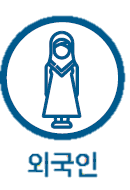 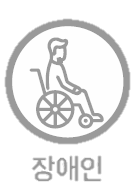 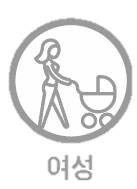 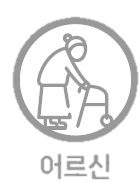 4
外国人
無効
女性
老人
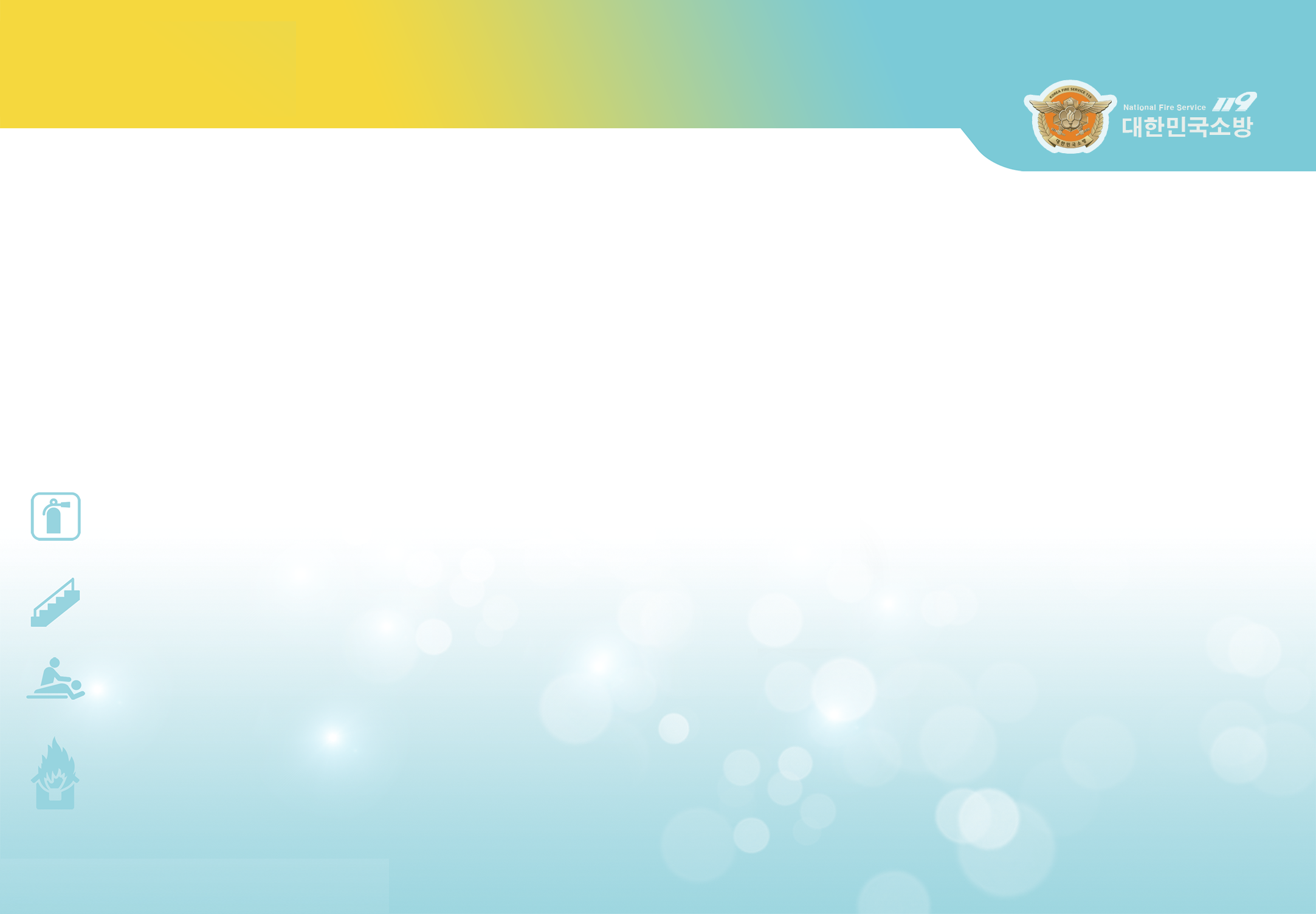 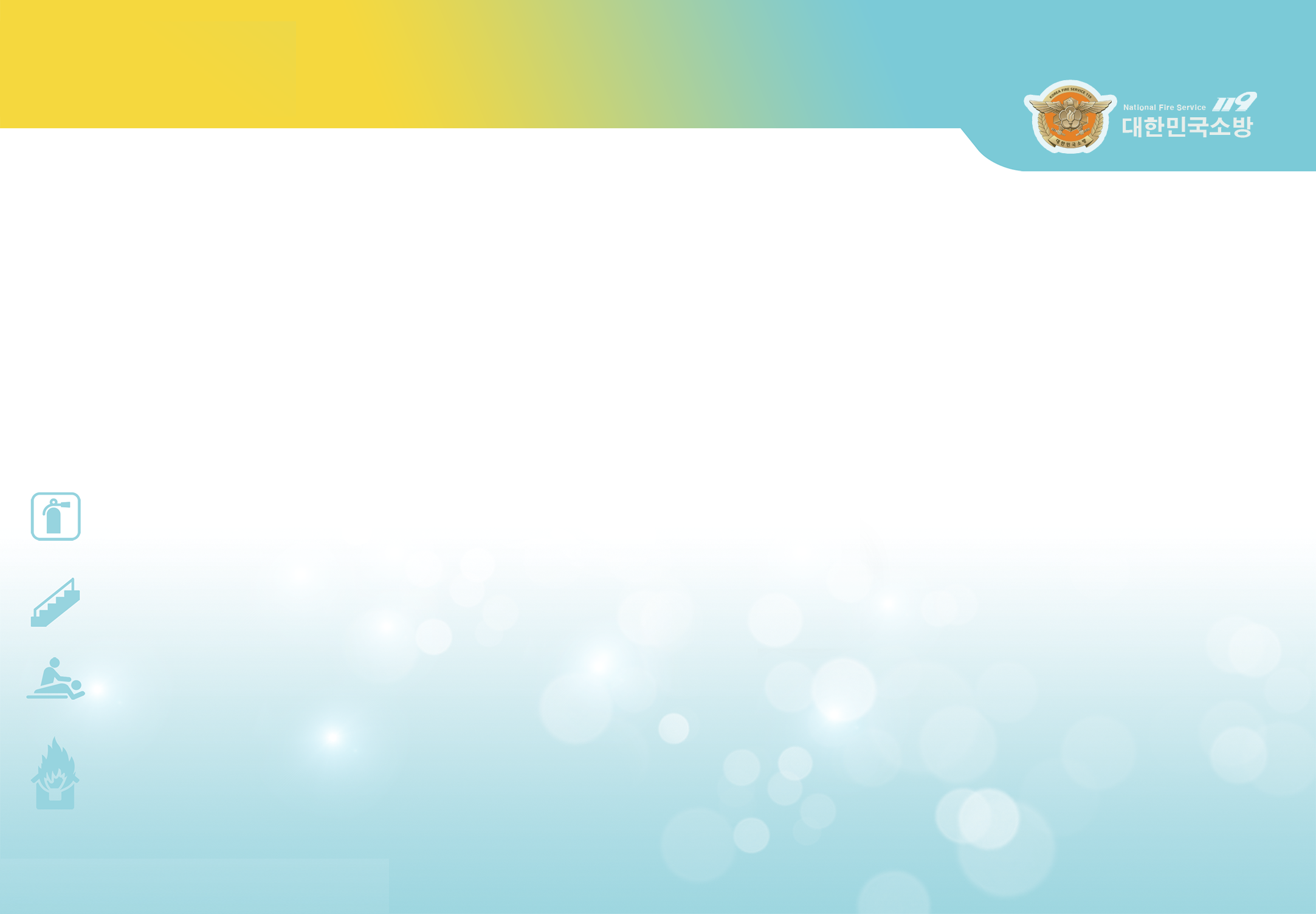 過電流、短絡(ショート)、漏電
1
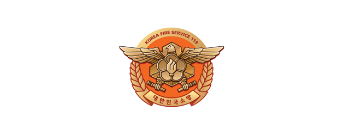 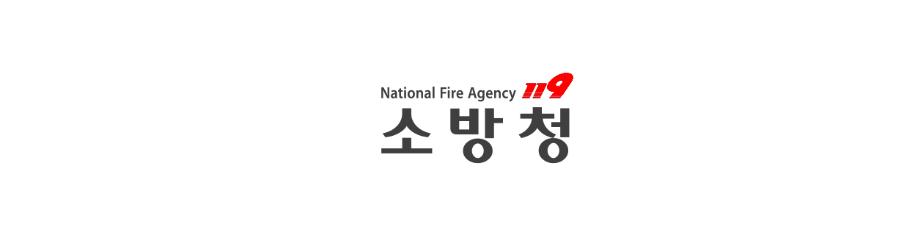 “
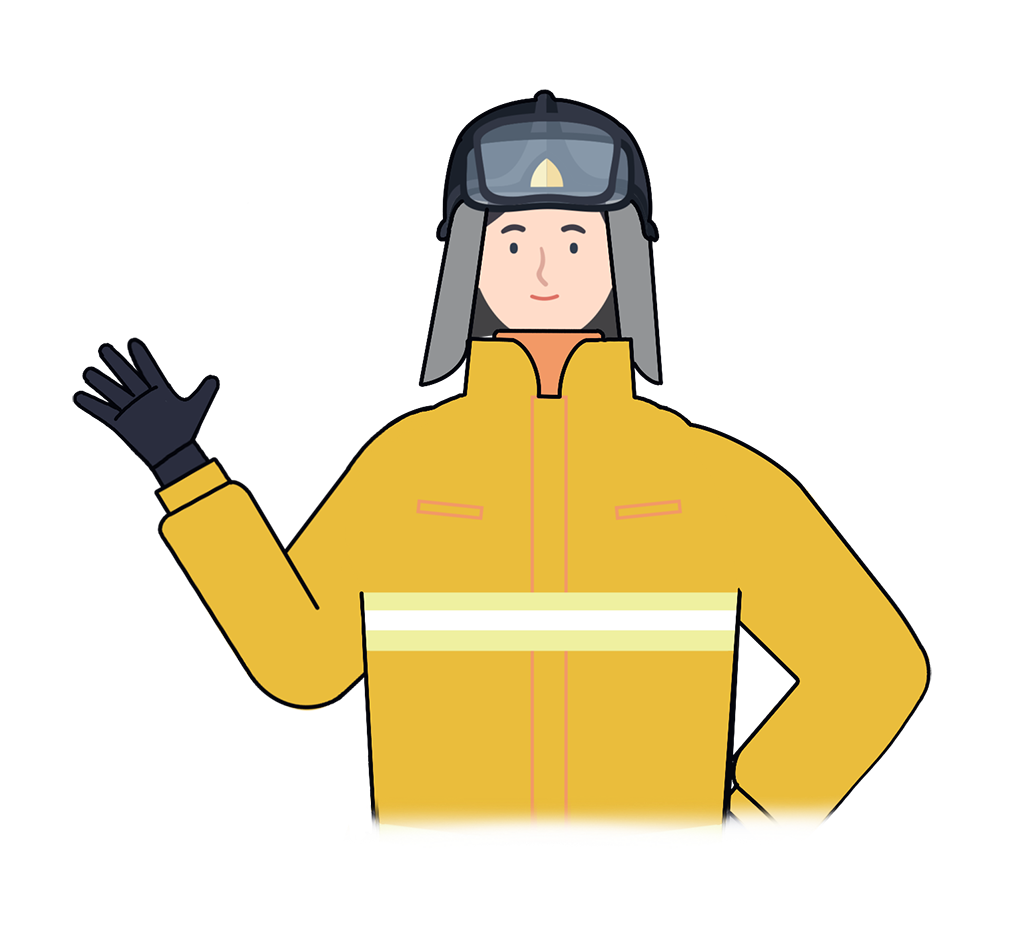 寮で起きる火災のほとんどは電気を伴うことが多い 
過度な容量使用による発熱、テーブルタップ(たこ足配線)の使用による過負荷、
電源の周囲に点火しやすい物を置くこと等、
不注意で火災が発生する可能性がある。
特に外国人労働者が利用する寮は、
火災に弱いパネル構造やコンテナが使用されており
火発生時に、負傷者が多く危険。
“
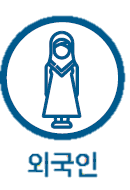 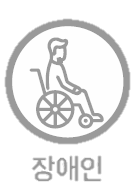 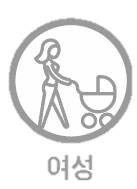 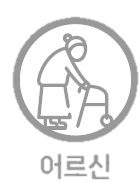 5
外国人
無効
女性
老人
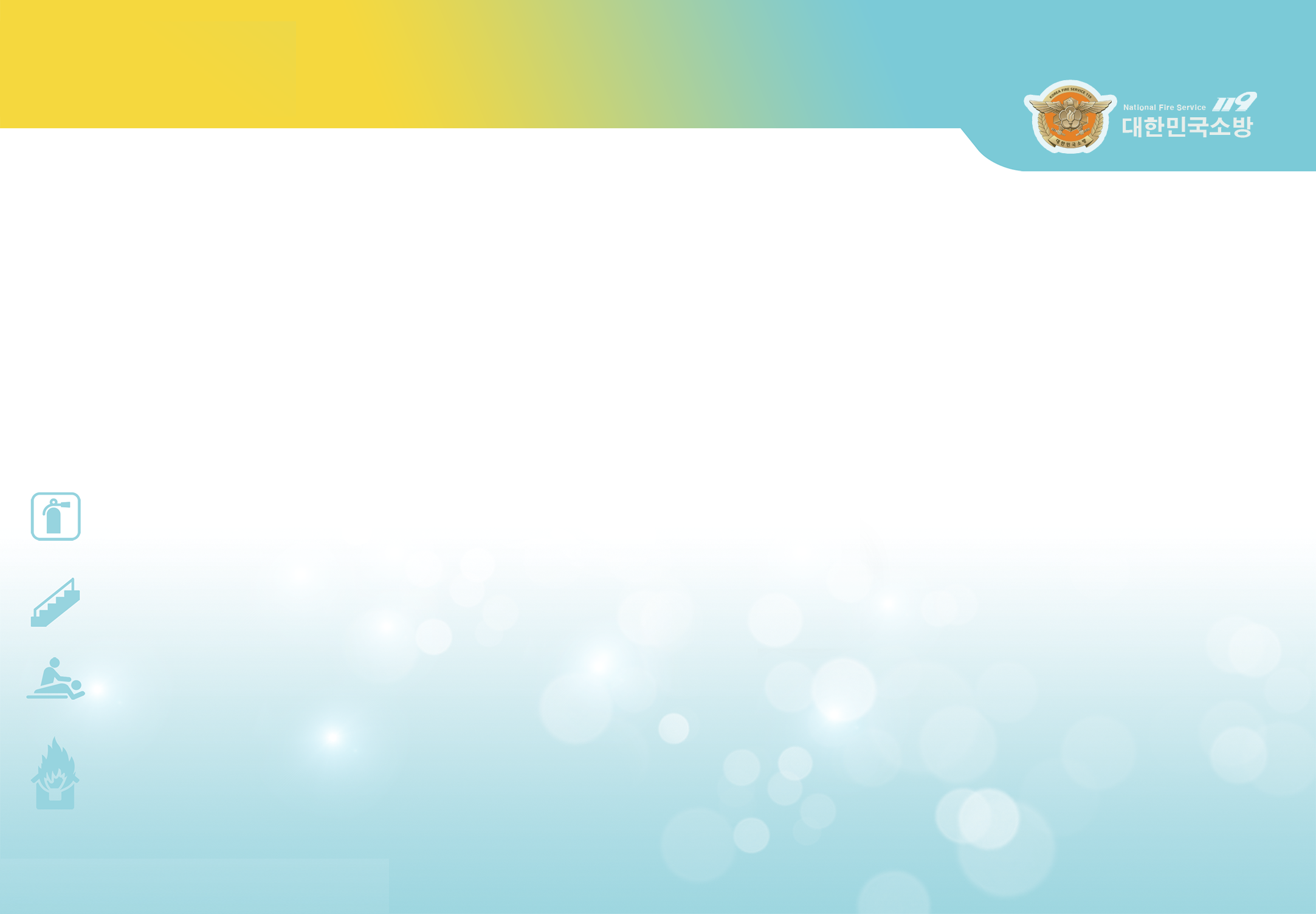 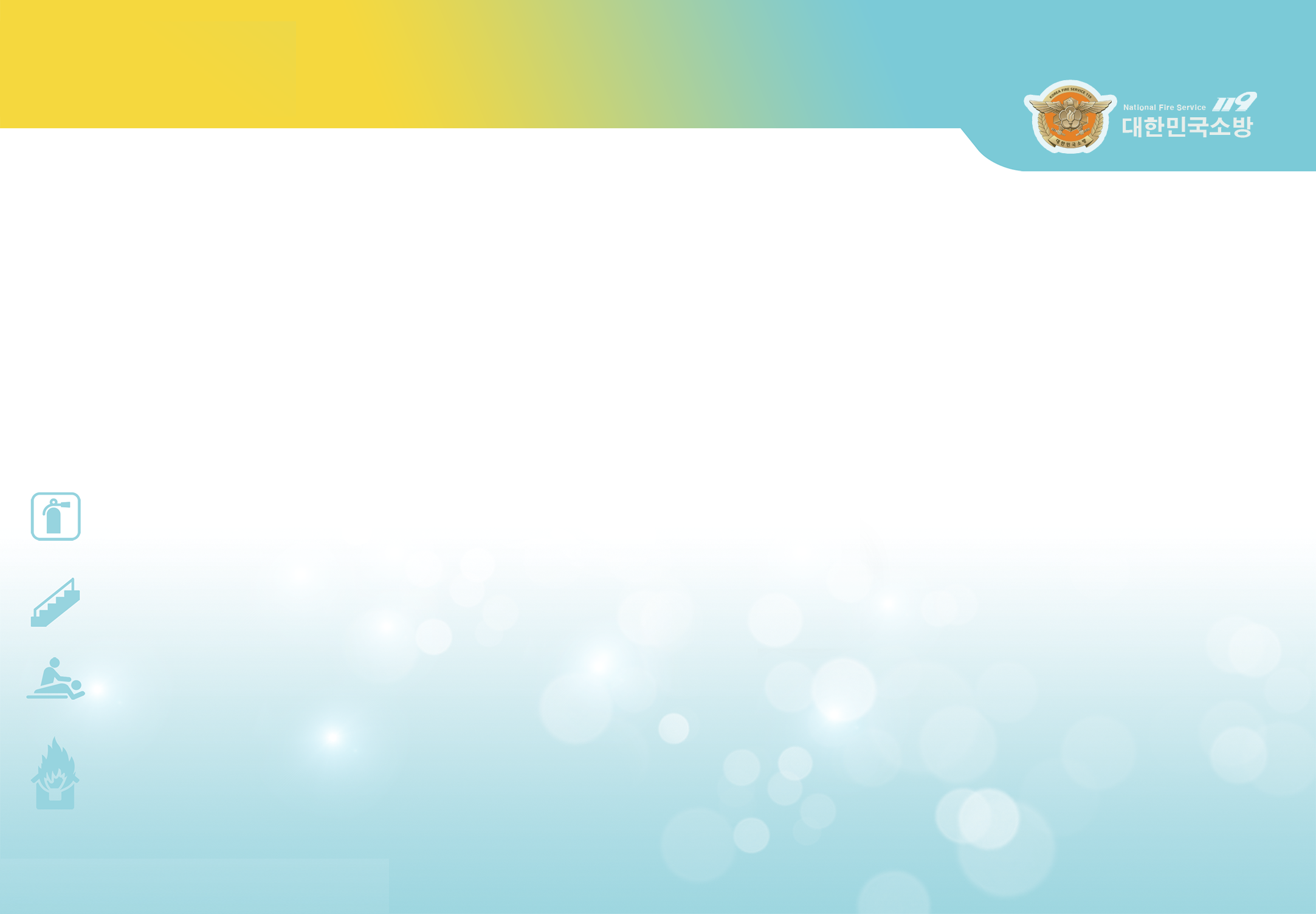 過電流、短絡(ショート)、漏電
1
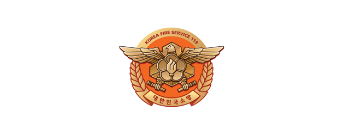 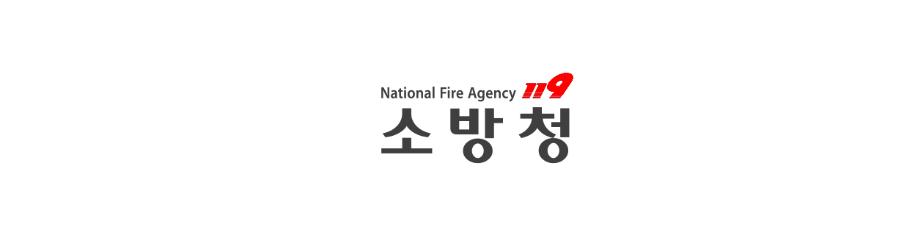 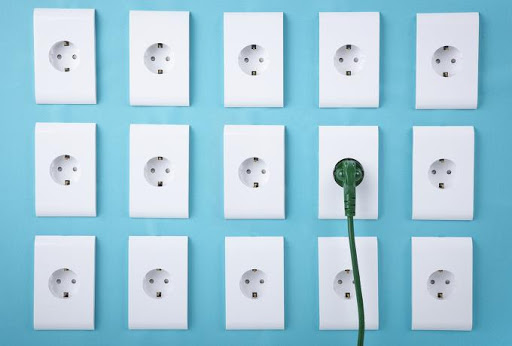 標準容量各電気機器または電源コードには、安全に使用するために規定された電気容量がある
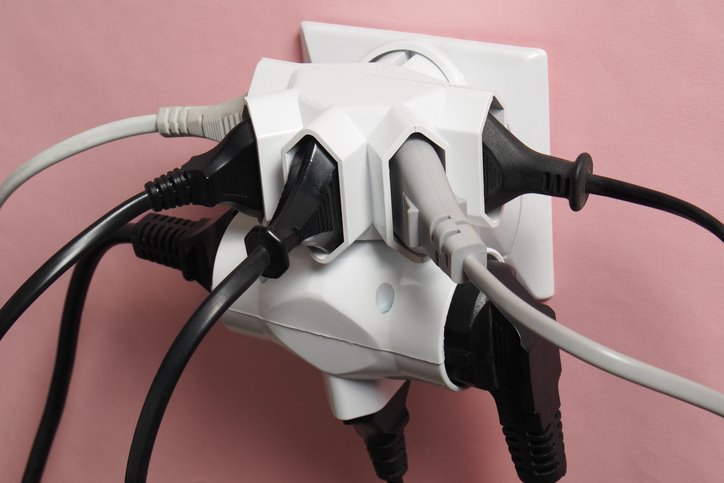 過電流電力使用量が許容容量を超えると、電線が溶けて配線が変形する
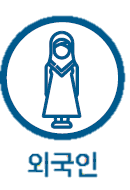 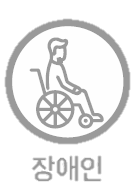 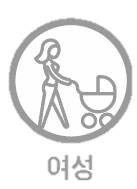 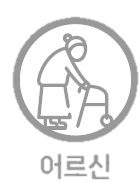 6
外国人
無効
女性
老人
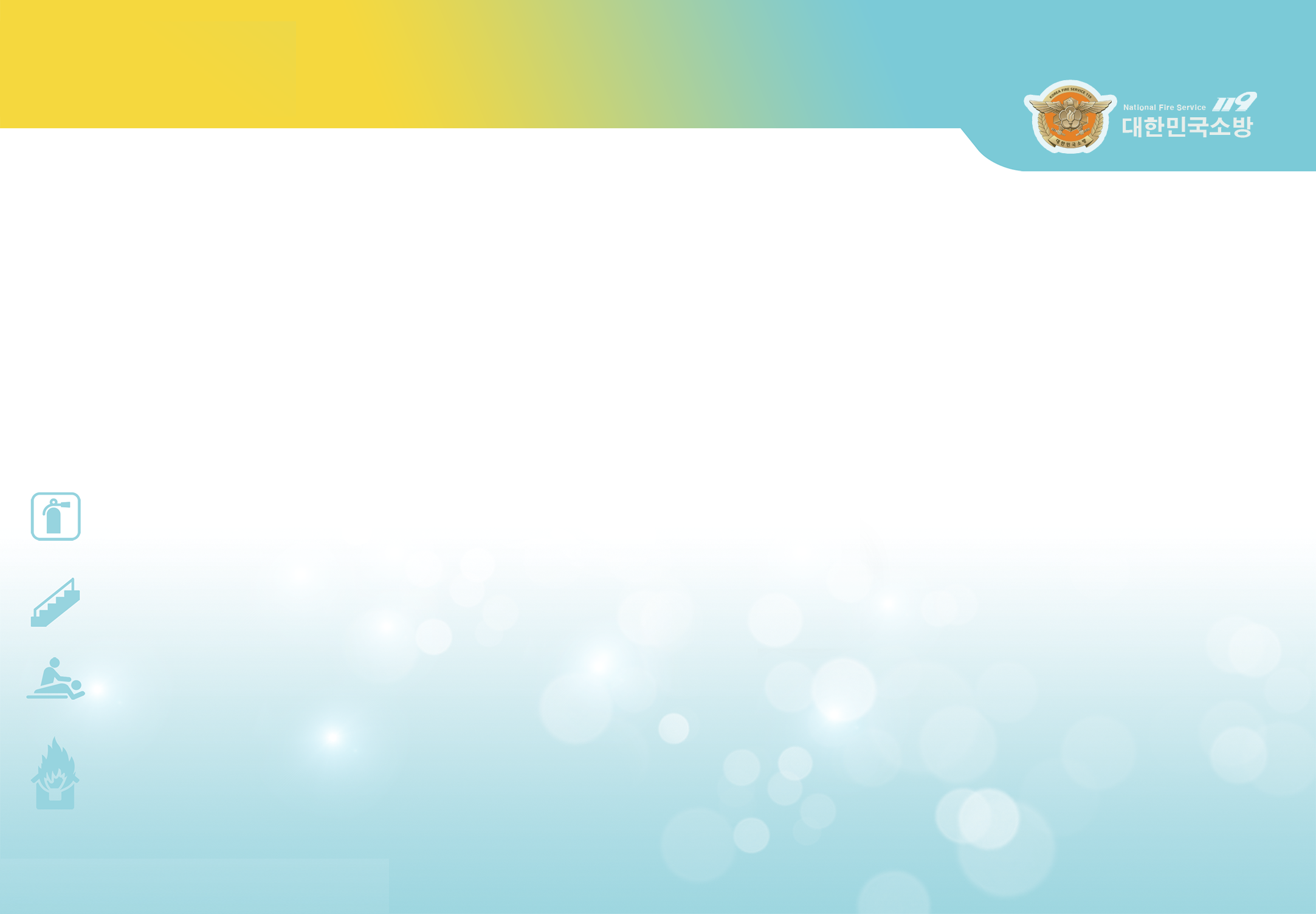 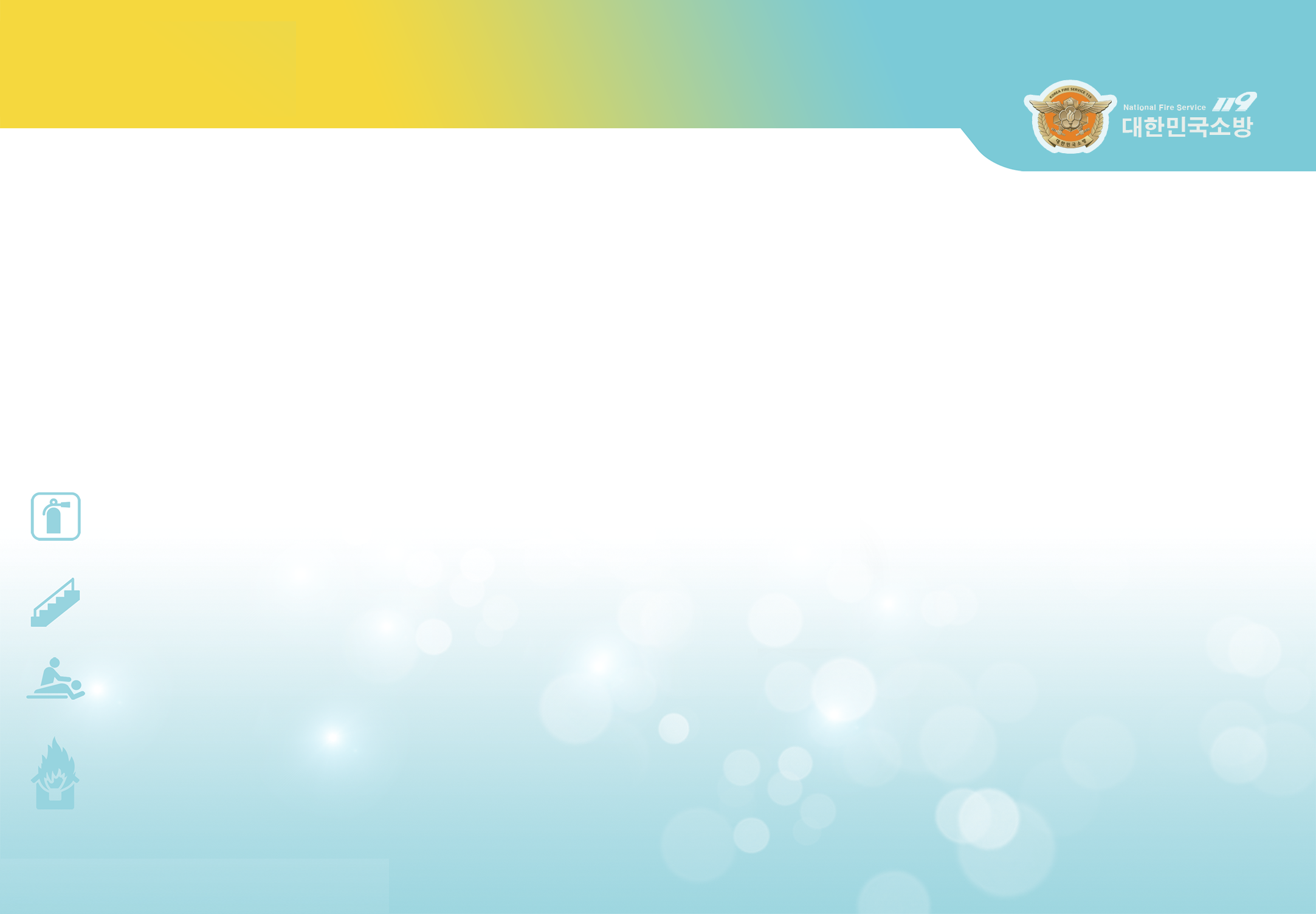 過電流、短絡(ショート)、漏電
1
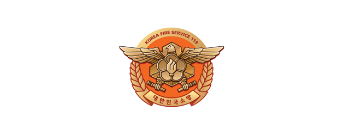 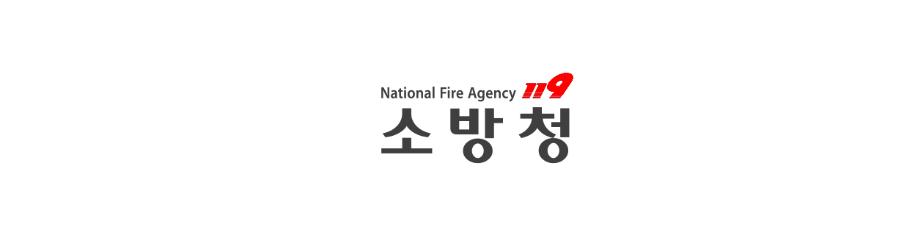 マルチプラグソケットの危険性
1. マルチプラグソケットに多数の電気機器を接続する場合2. 電源の規定容量を超える電気機器を使用する場合
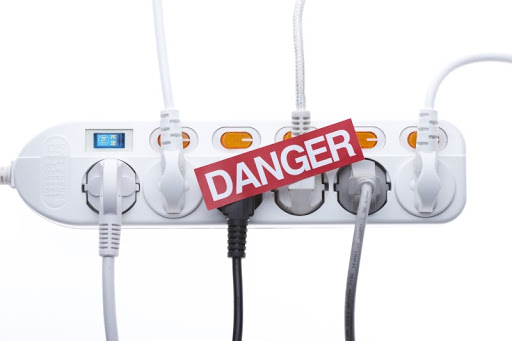 過電流が発生した場合、非常に危険
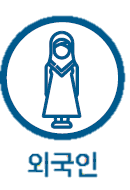 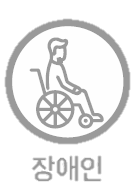 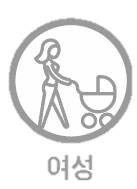 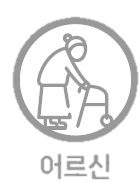 7
外国人
無効
女性
老人
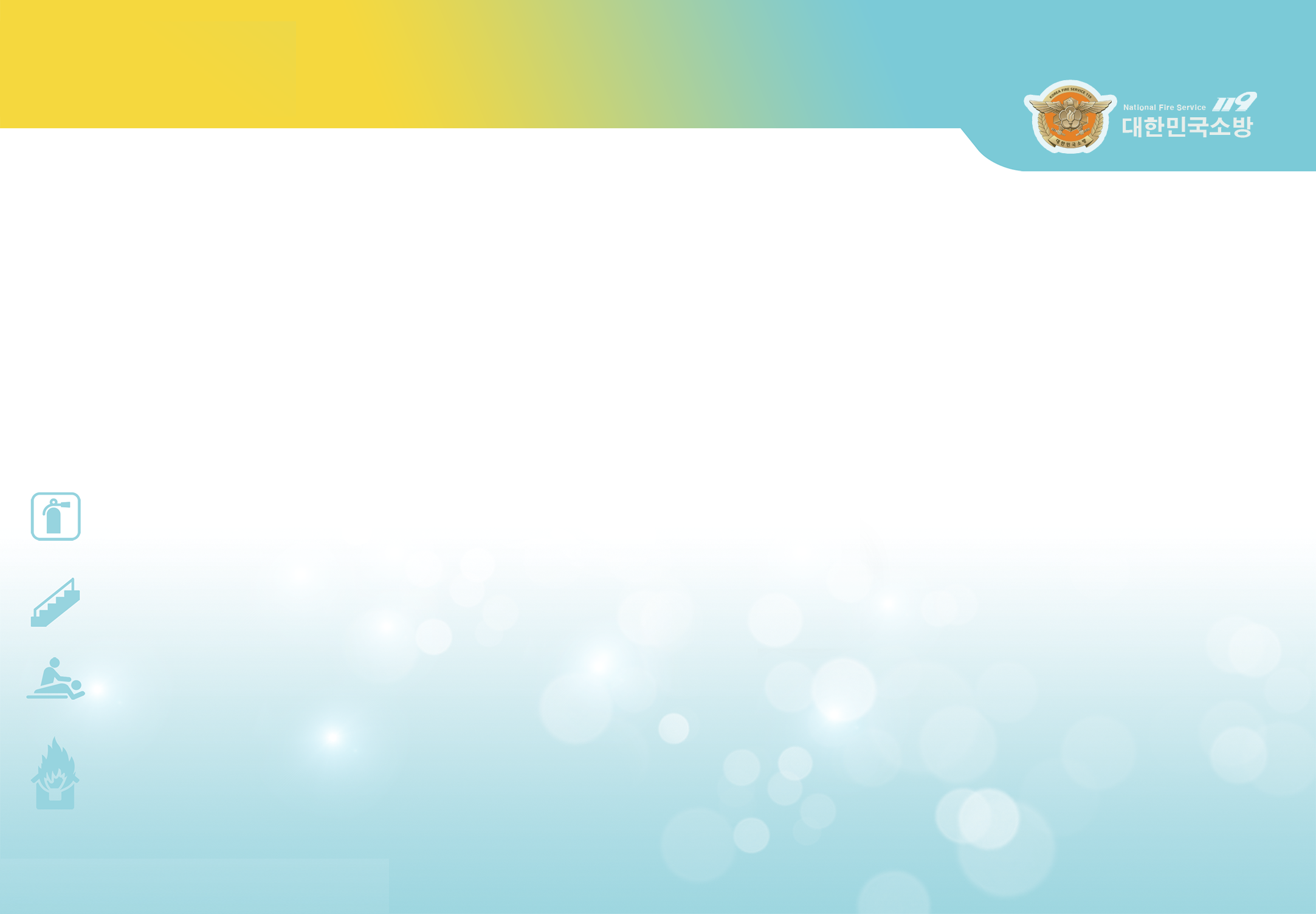 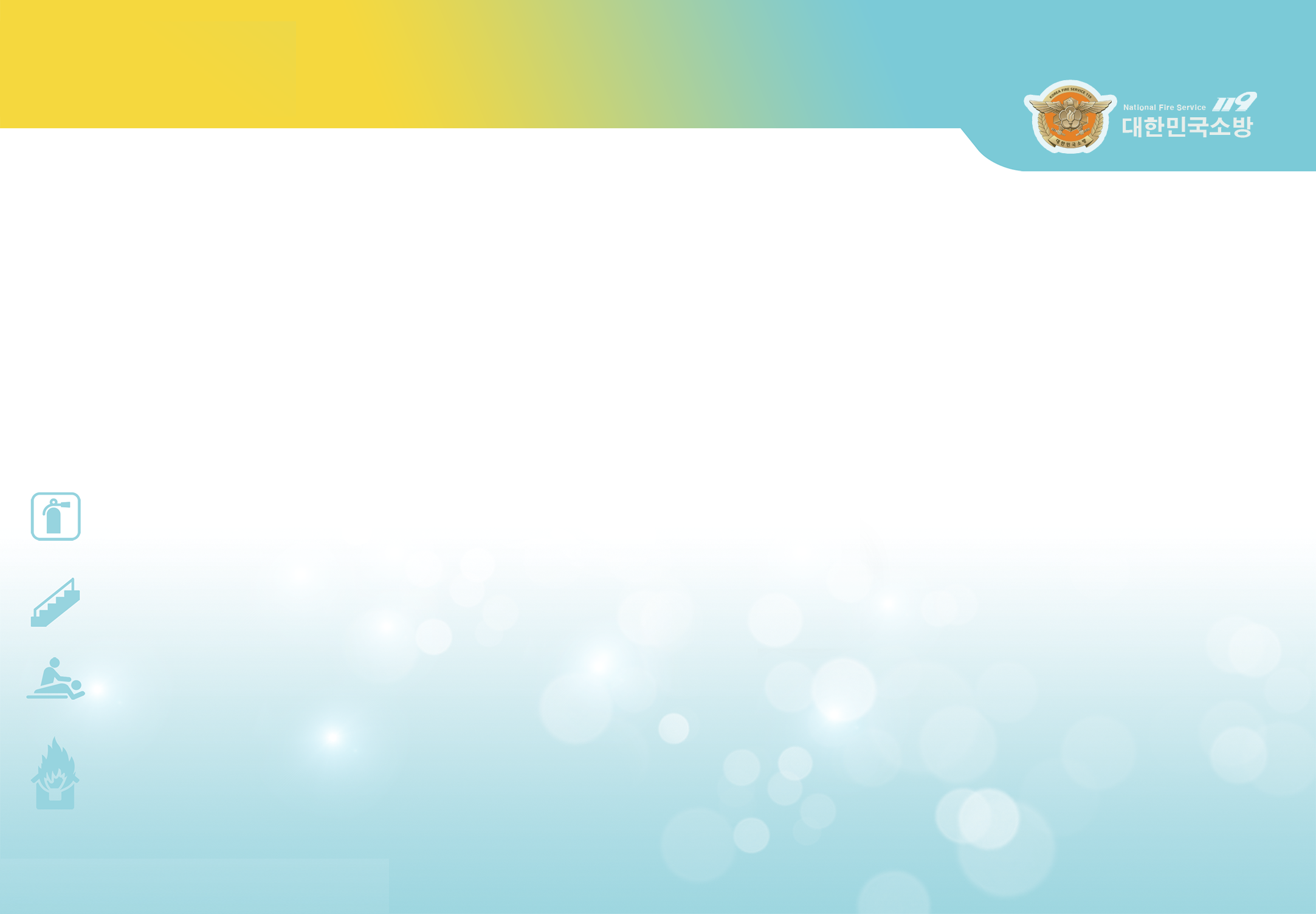 過電流、短絡(ショート)、漏電
1
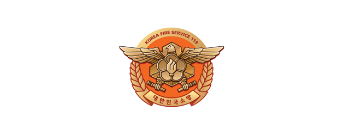 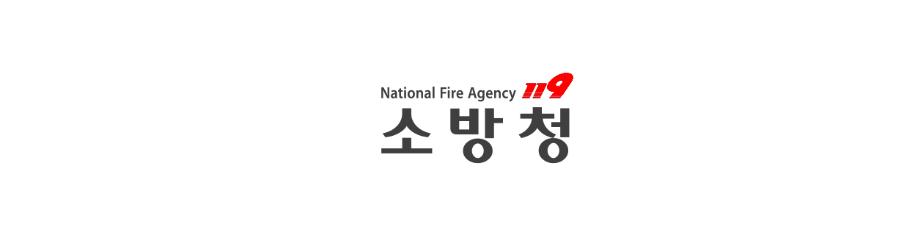 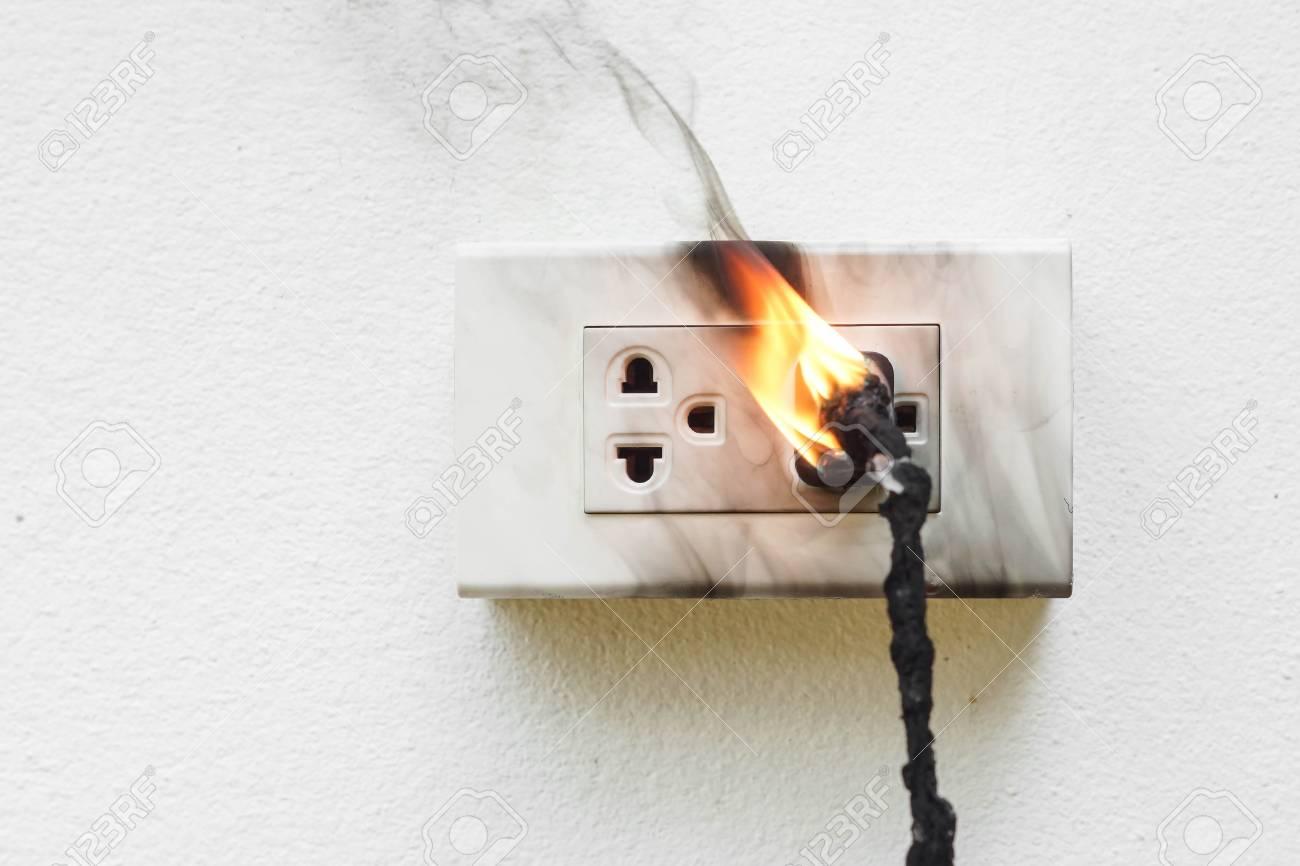 短絡とは
感電と同様、回路のプラス極とマイナス極が接触し、火花が引火して爆発する
ショートとも言う
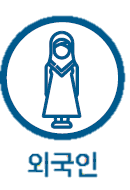 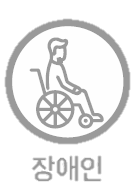 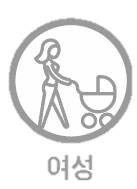 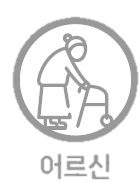 8
外国人
無効
女性
老人
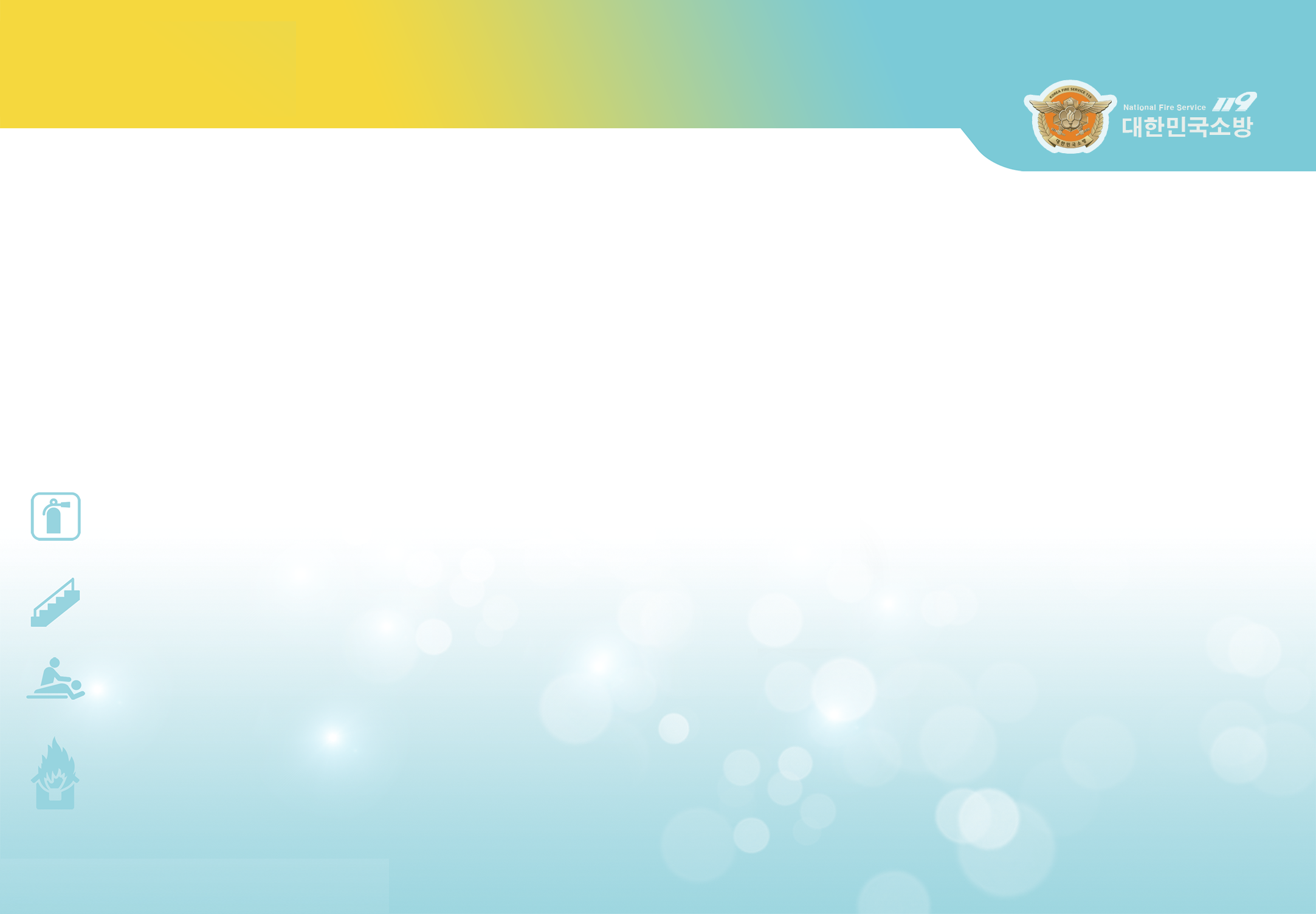 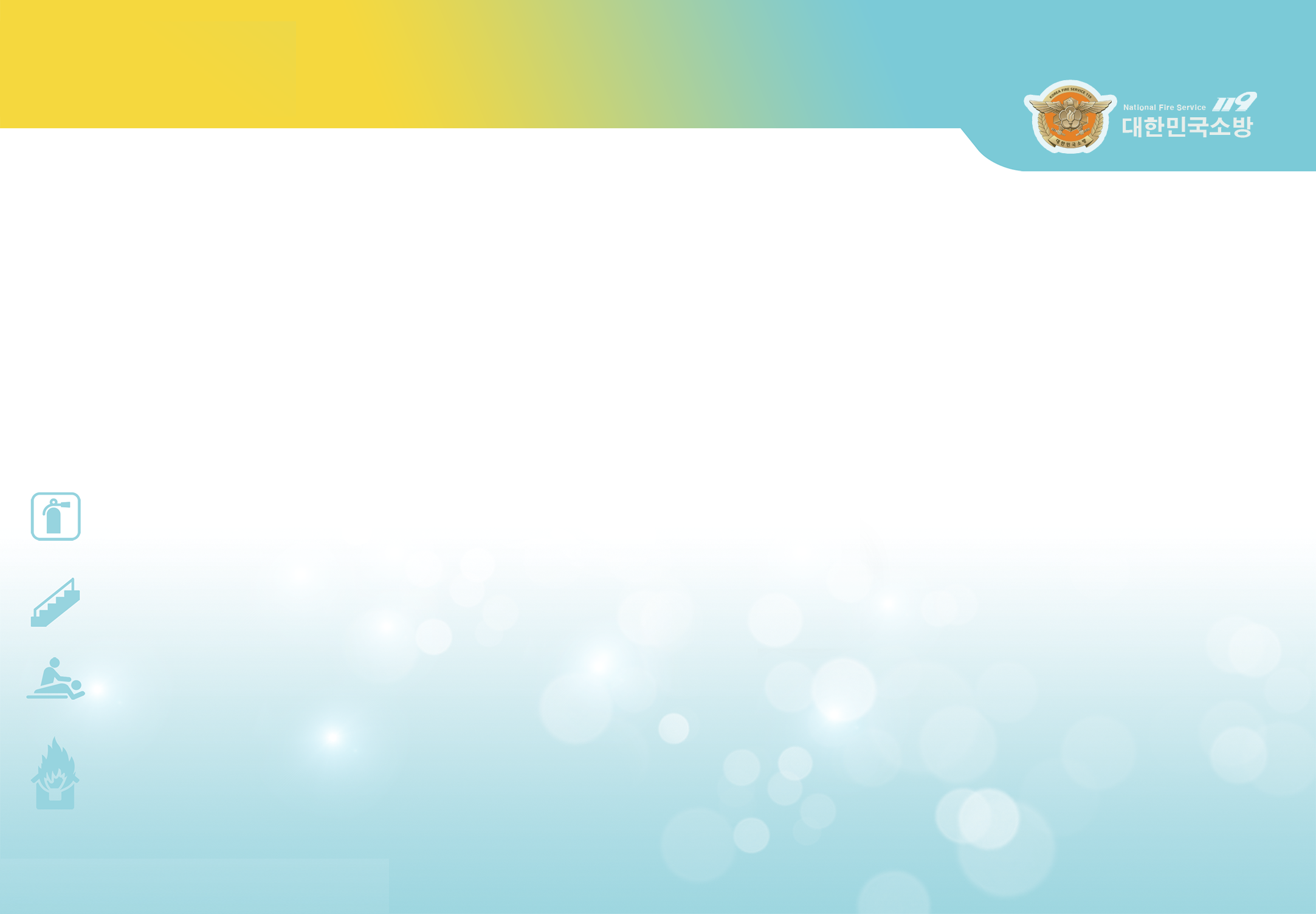 過電流、短絡(ショート)、漏電
1
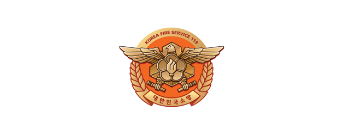 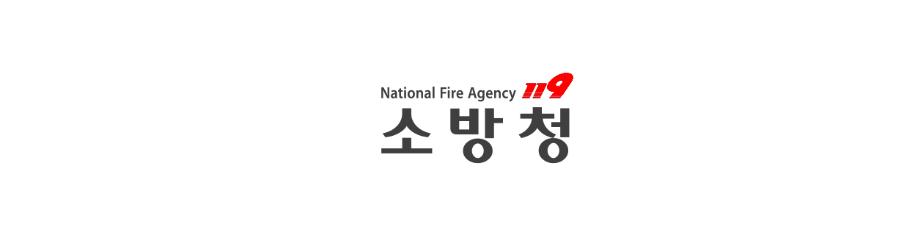 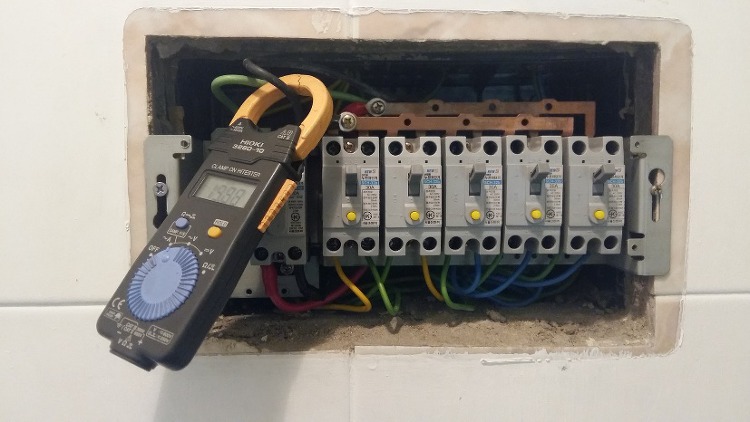 漏電とは
電線や電流が通常通り電気機器に流れず、近くにある通電する物(金属等)に
漏れること
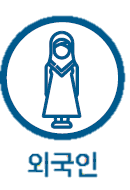 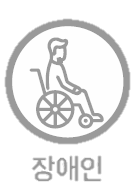 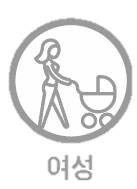 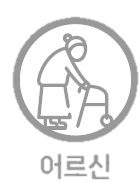 9
外国人
無効
女性
老人
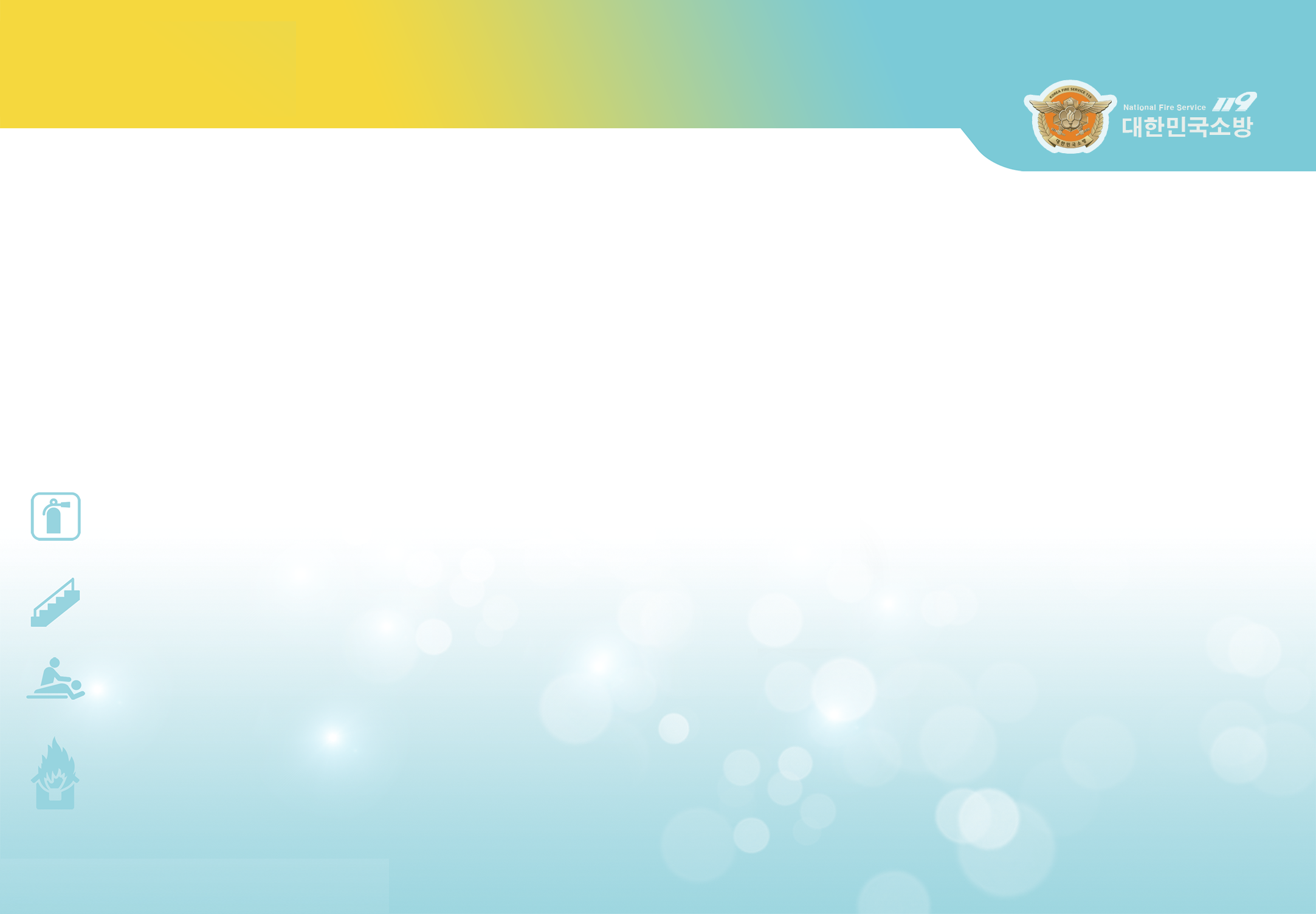 テーブルタップ(たこ足配線)の危険性
2
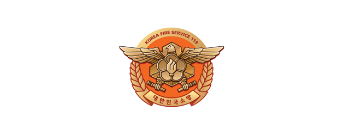 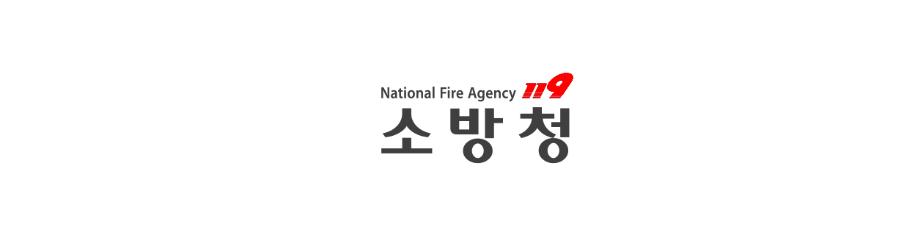 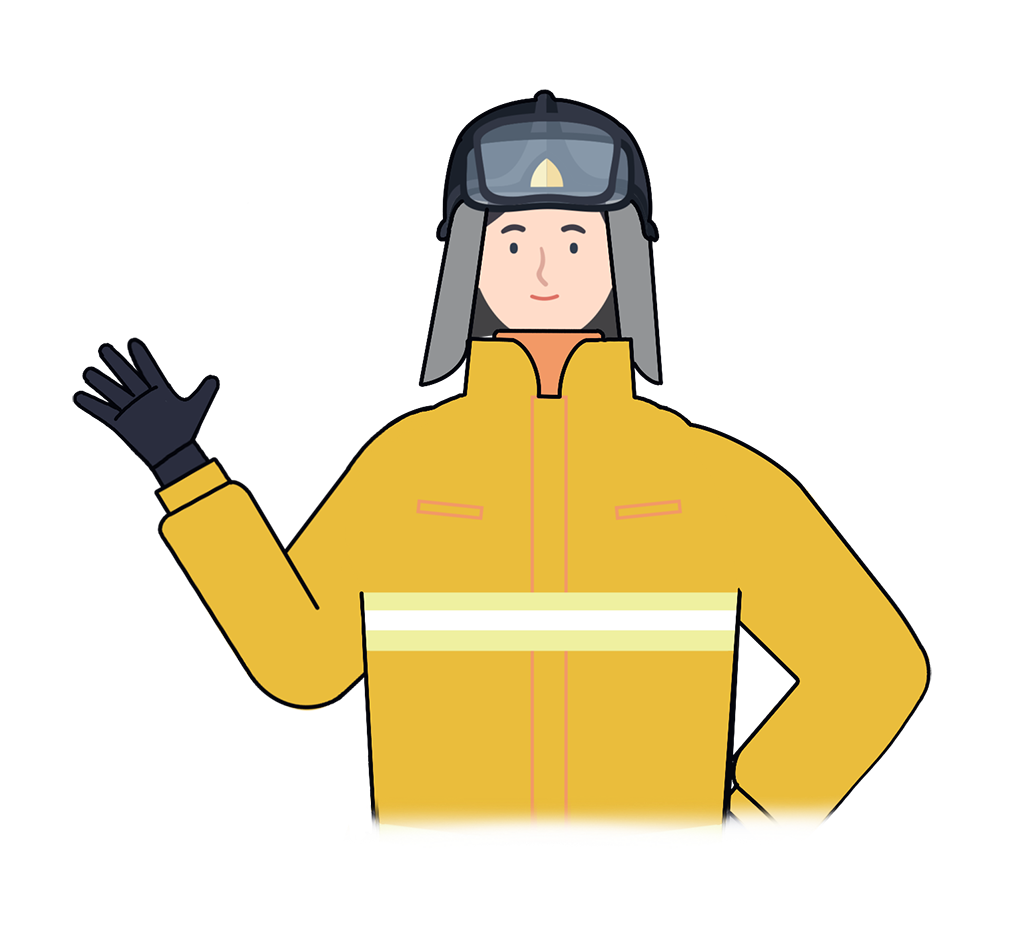 “
“電気火災”は全火災の27.9%を占め、“不注意による火災“の次に割合が高い。
電気火災から私たちの安全を
確保する方法は？
“
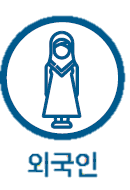 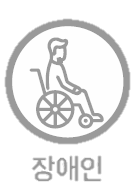 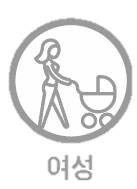 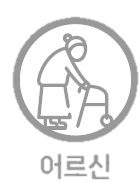 10
外国人
無効
女性
老人
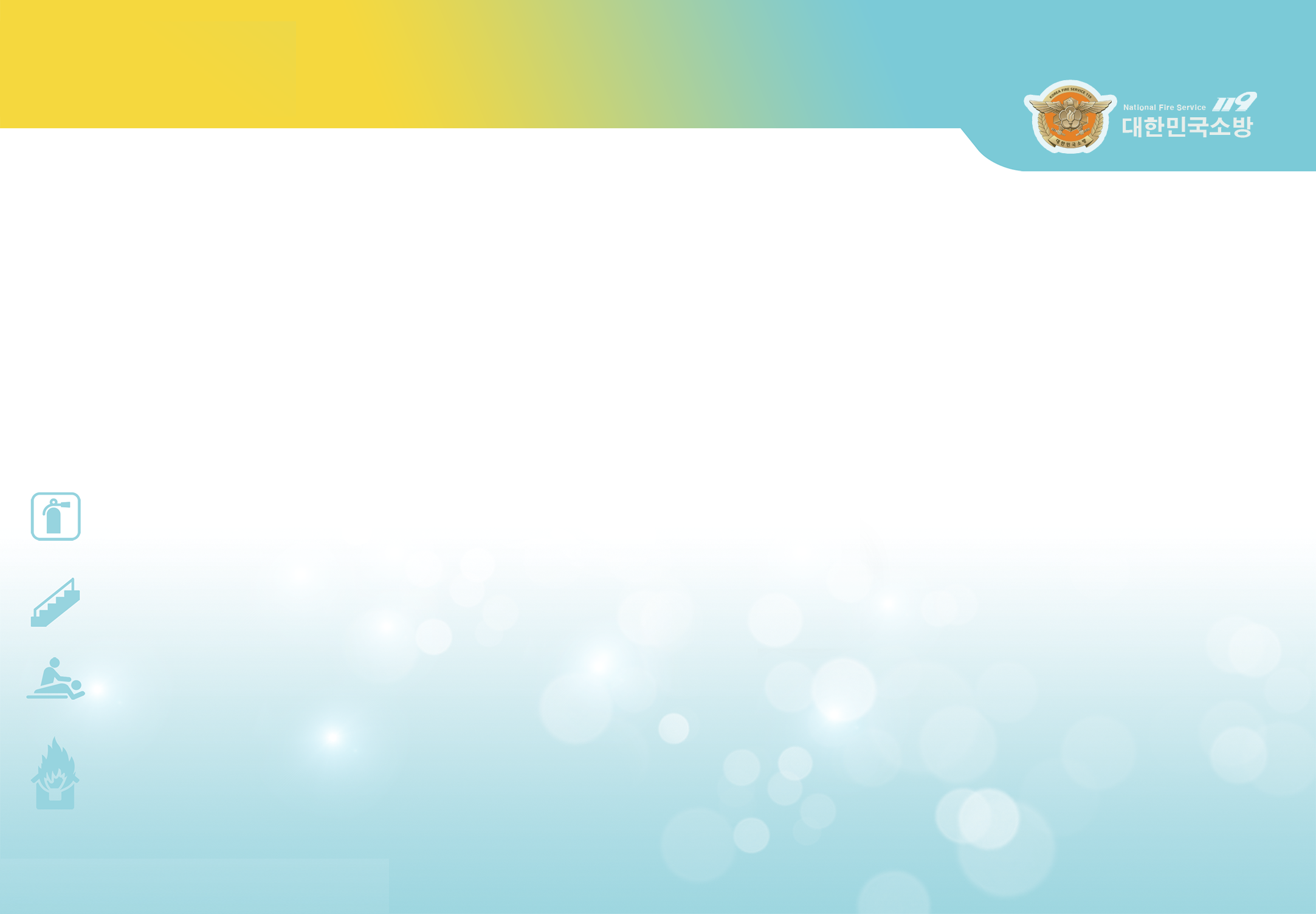 テーブルタップ(たこ足配線)の危険性
2
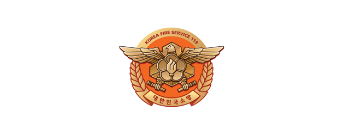 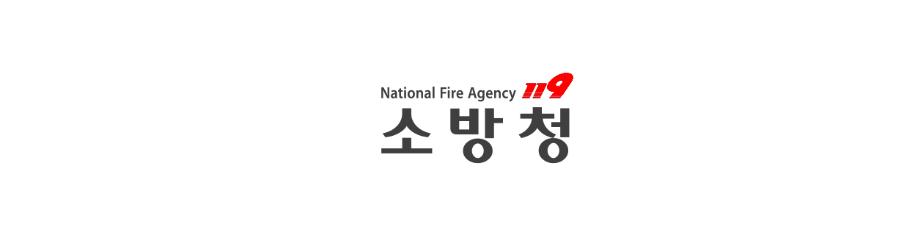 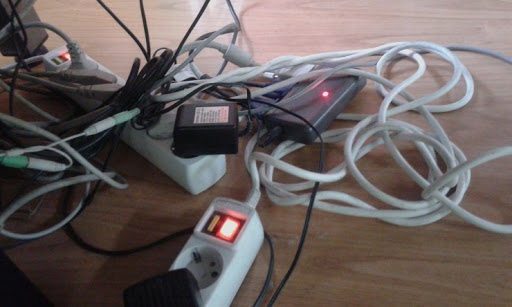 複数のデバイスを
 同じソケットに接続する場合
過電流は火災を引き起こす
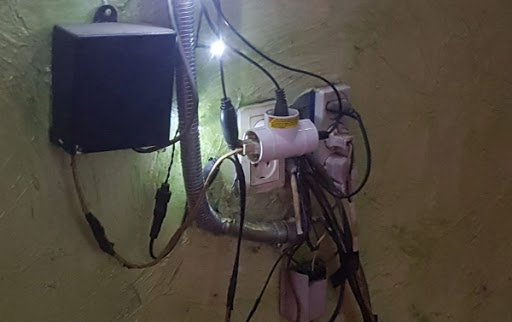 ソケット同士接続し、
 過電流になる場合
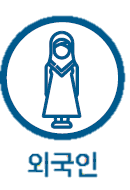 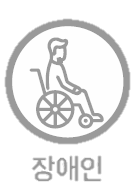 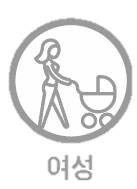 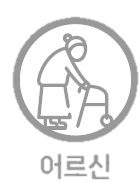 11
外国人
無効
女性
老人
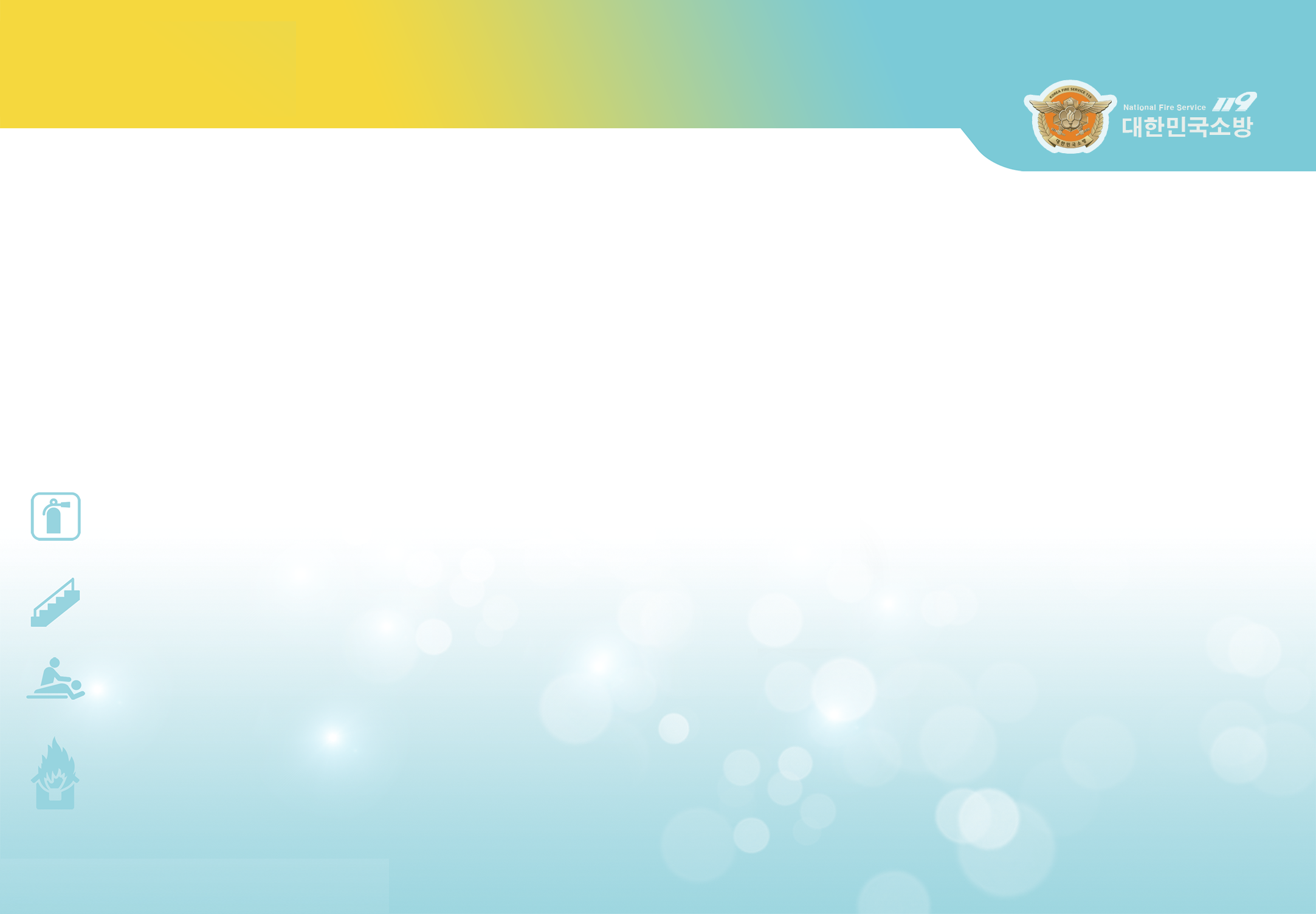 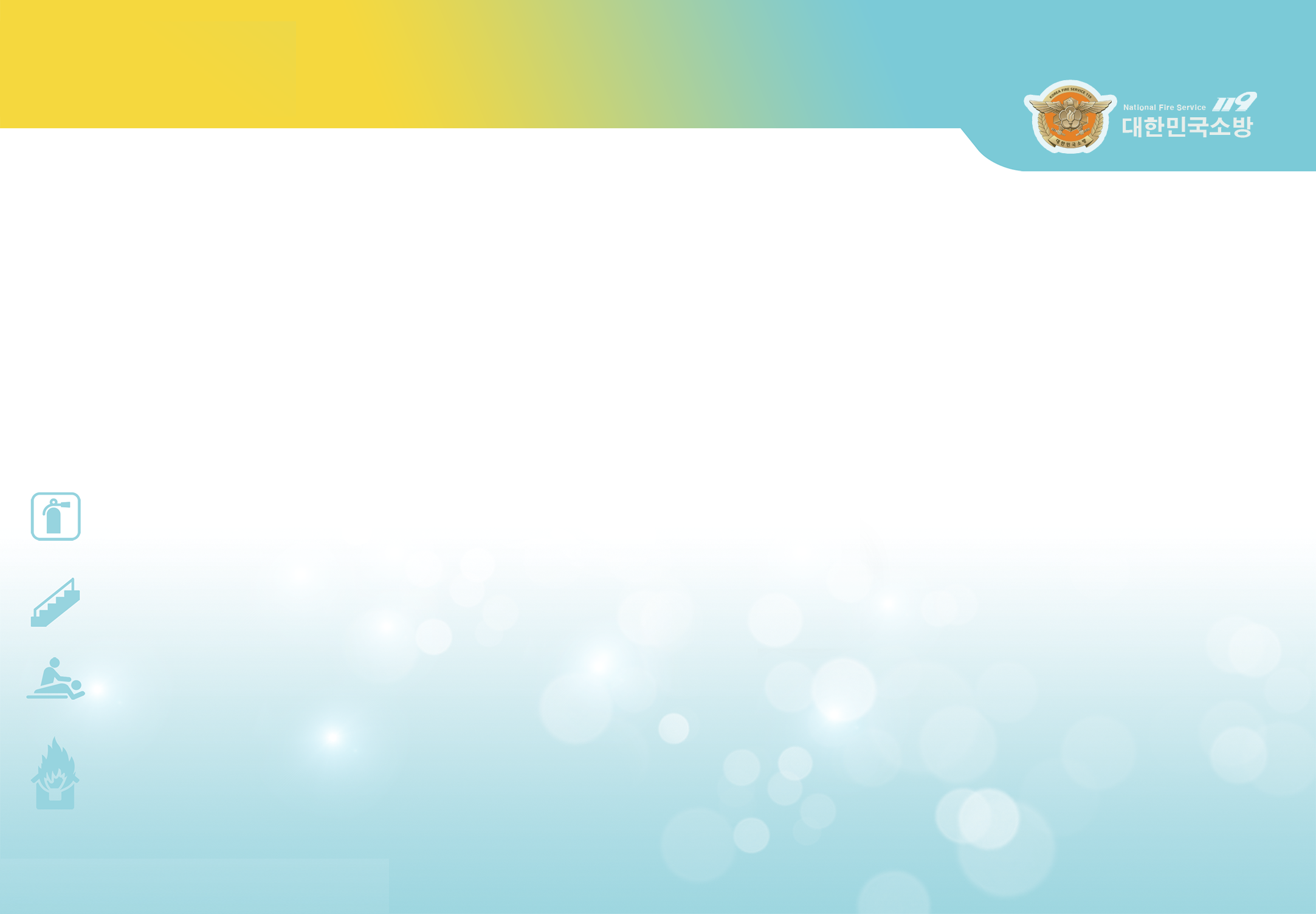 3
電気火災予防のヒント
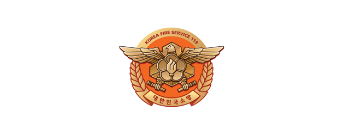 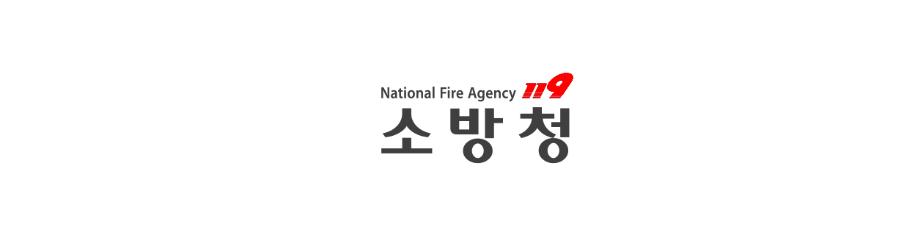 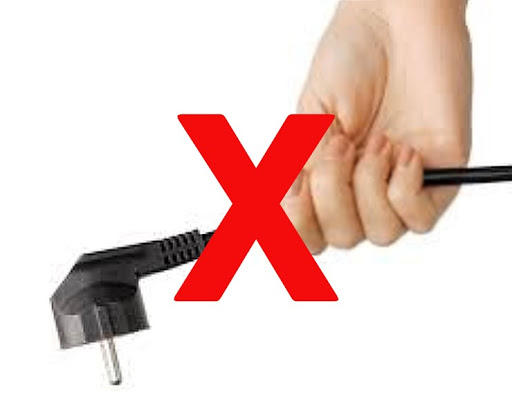 コンセントを抜く時、
コード部分を持たないこと
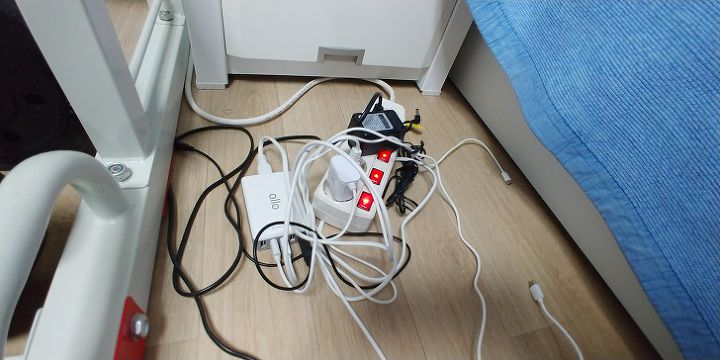 ドアの開閉で損傷しないように、
電源装置を床や扉のそばなどに放置しないこと
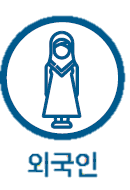 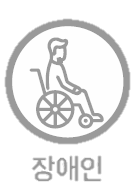 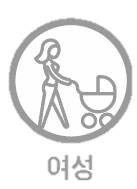 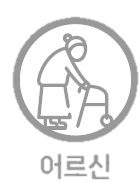 12
外国人
無効
女性
老人
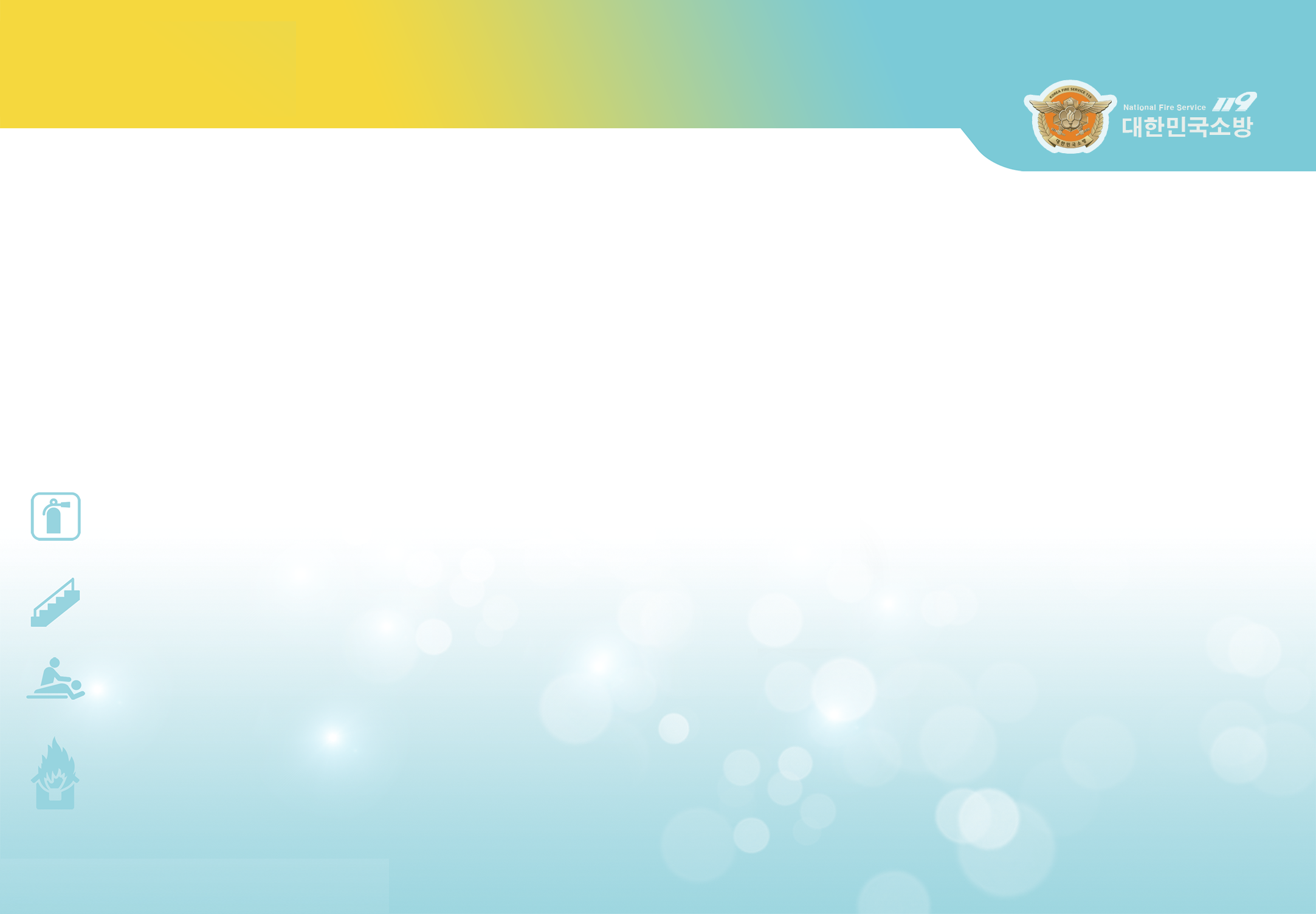 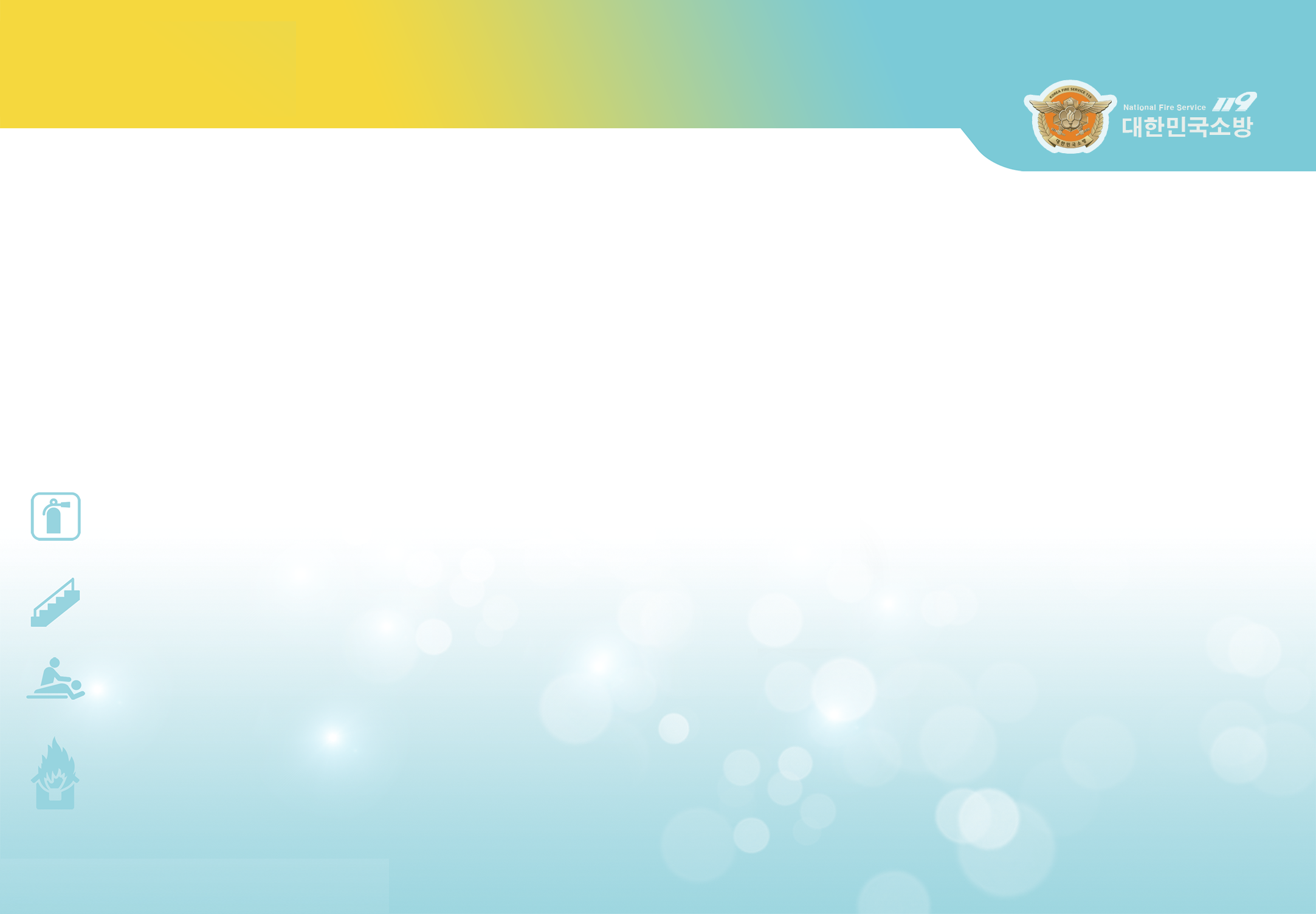 3
電気火災予防のヒント
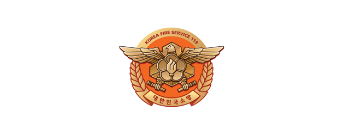 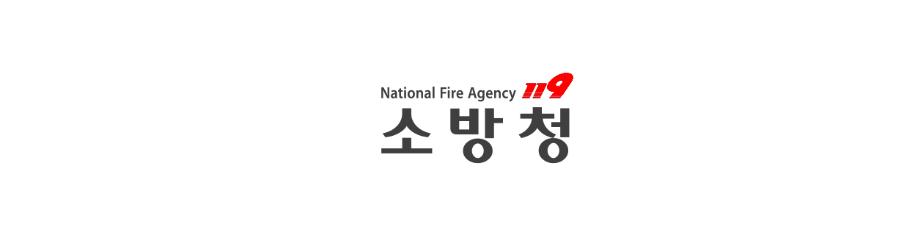 過電流や漏えいを防ぐために大容量を必要とする電気機器には“専用コンセント”を使用する
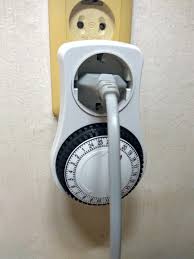 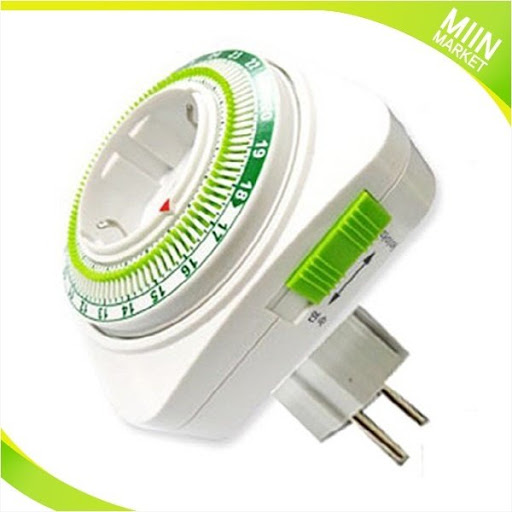 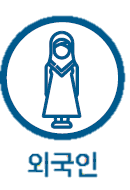 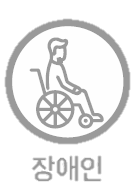 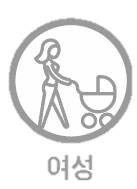 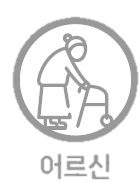 13
外国人
無効
女性
老人
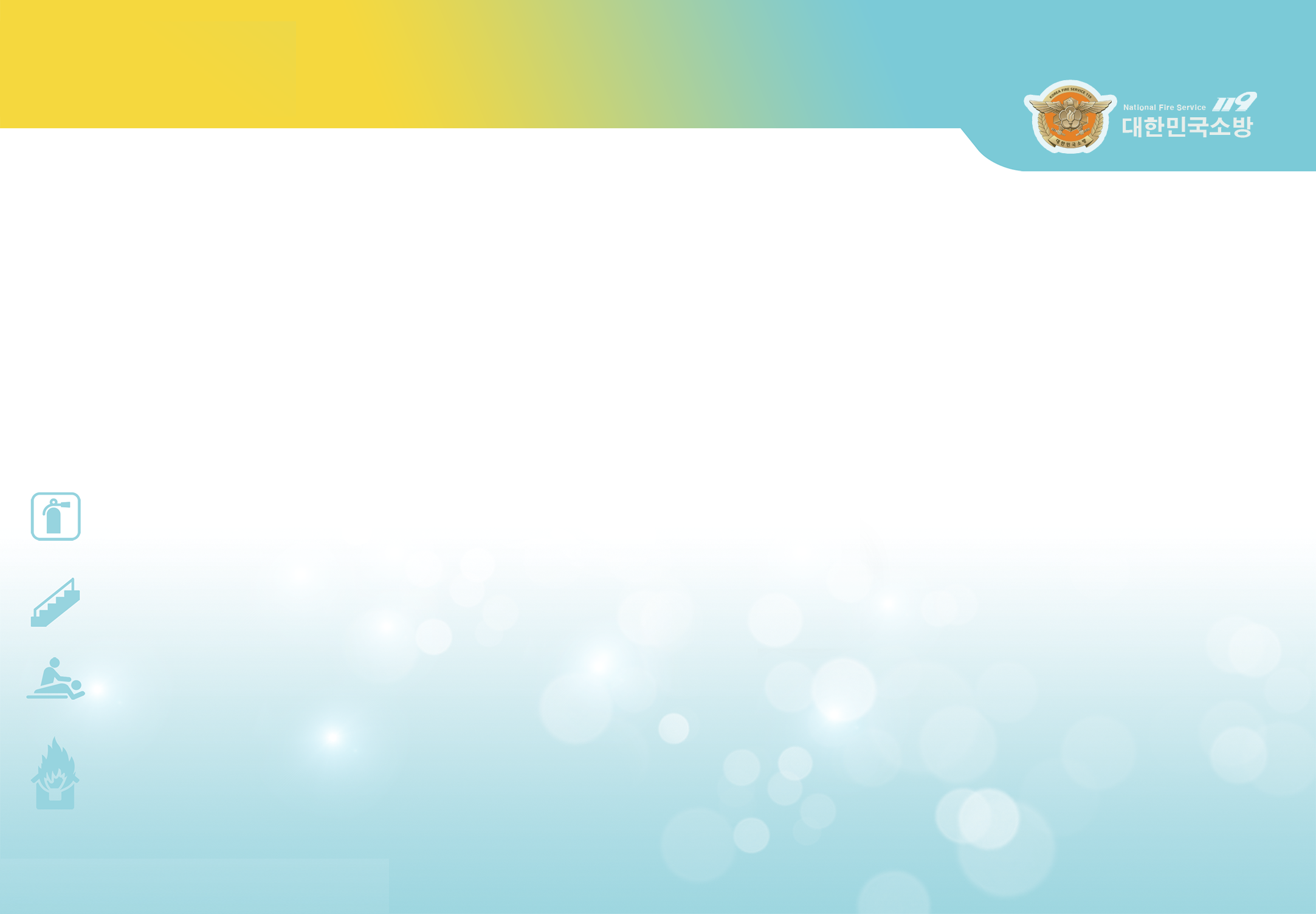 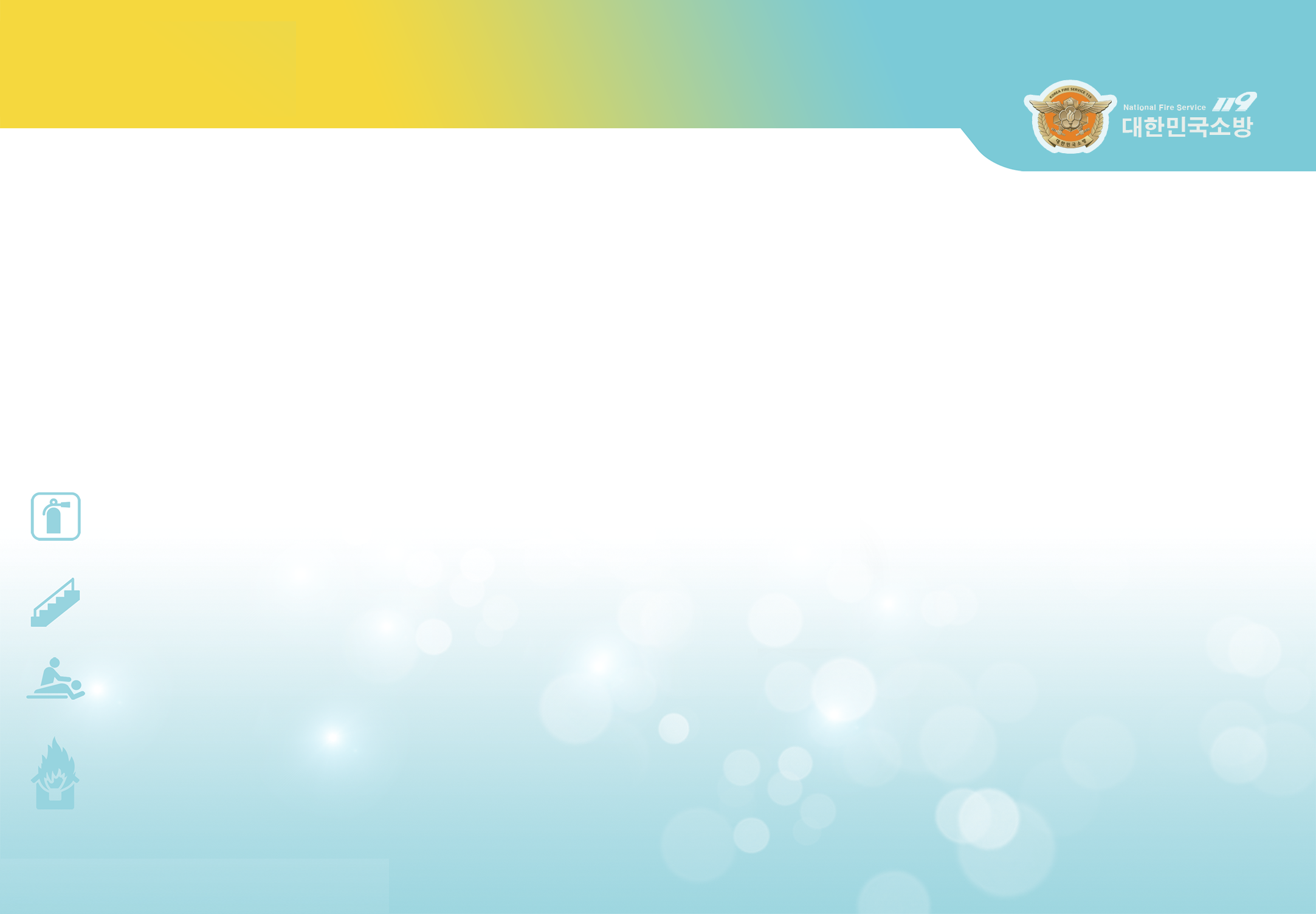 火災安全のポイント
*
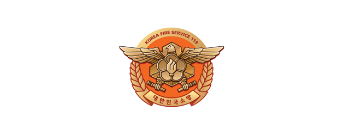 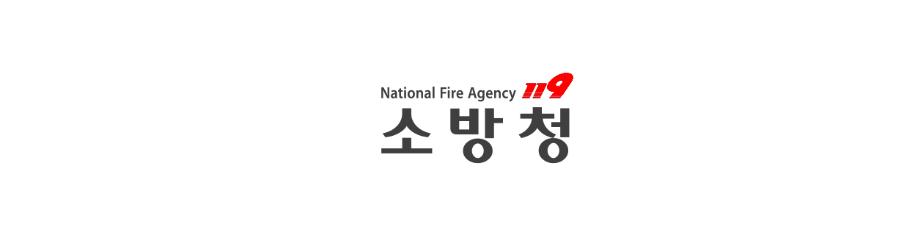 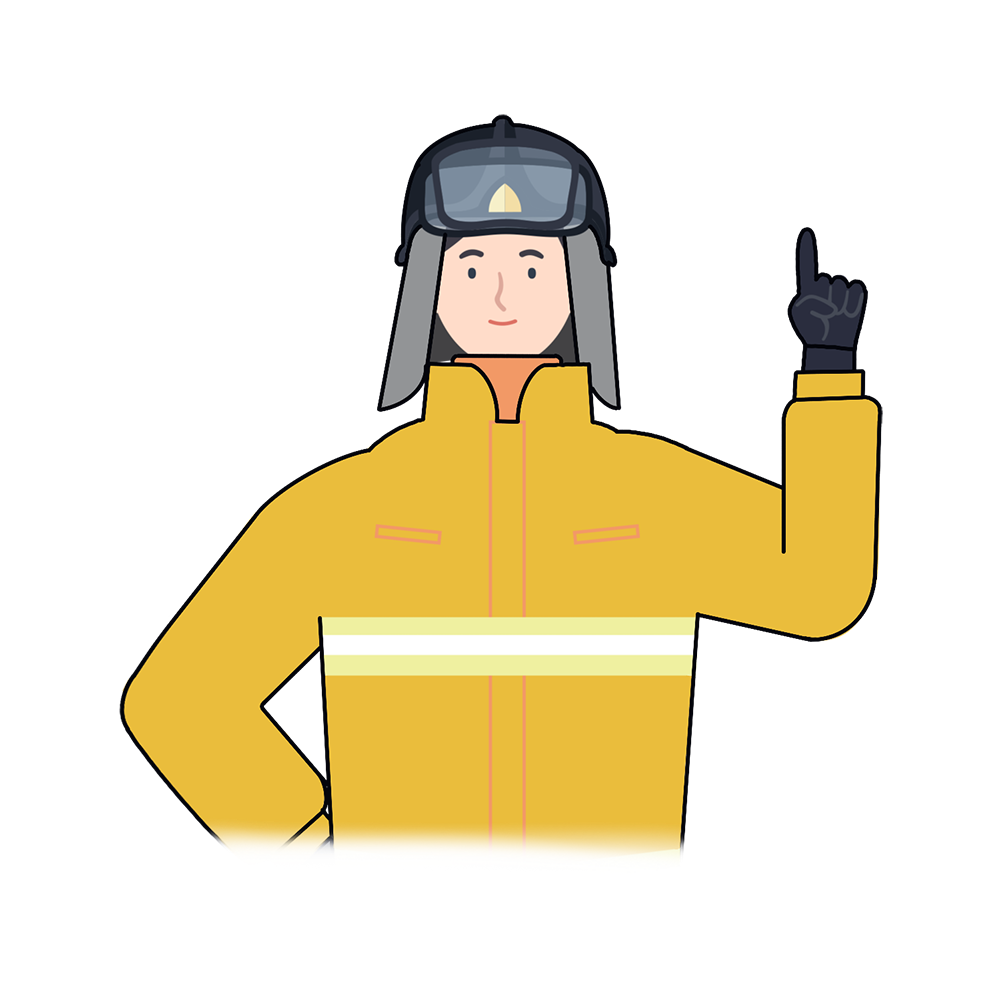 “
安全性の低い電気設備のある寮では、
テーブルタップ(たこ足配線)を使用する際は
注意が必要です。電気機器の使い方や短絡などの電気火災についての基礎知識を理解することは、
自分や周りの人の命を守ることに役立ちます。
“
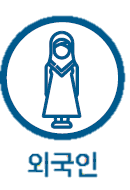 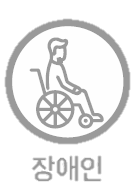 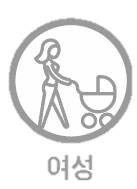 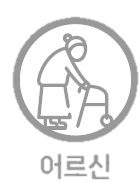 14
外国人
無効
女性
老人
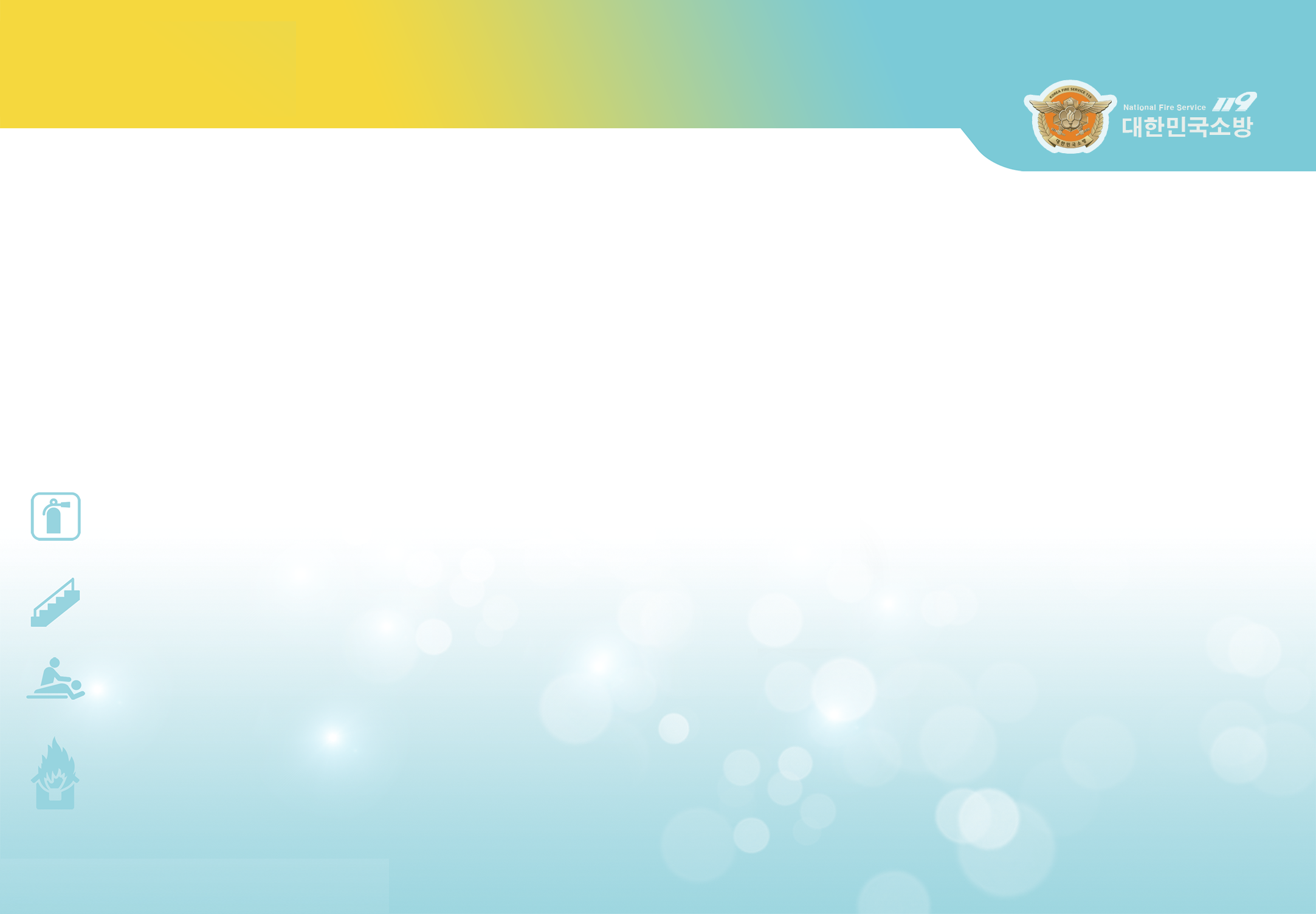 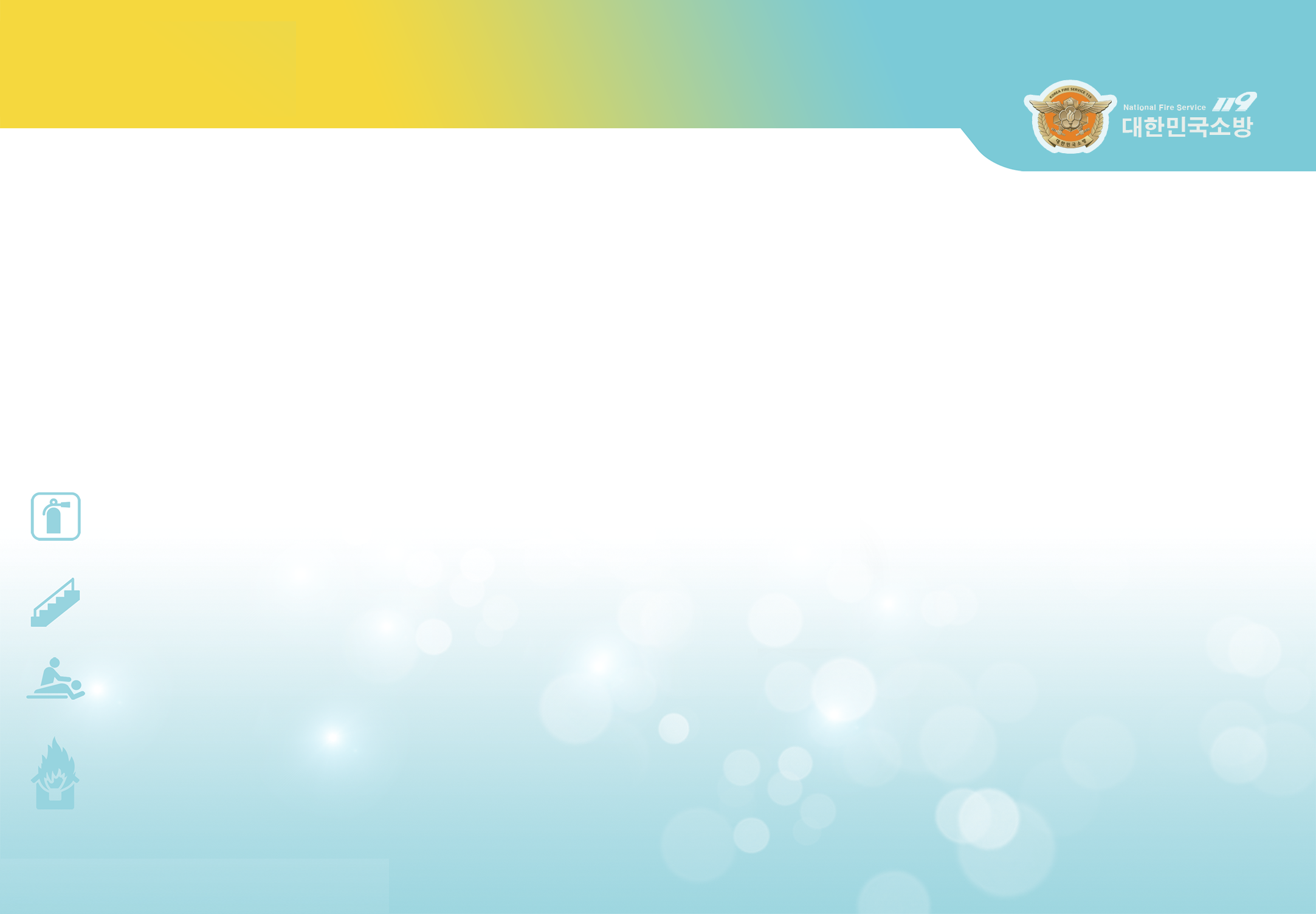 寮内火災安全
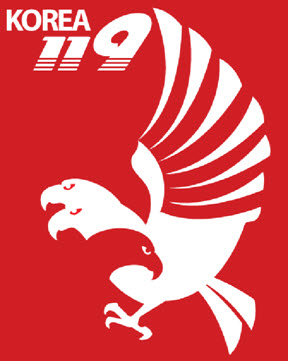 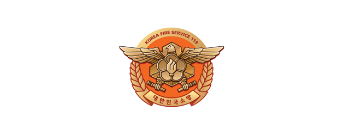 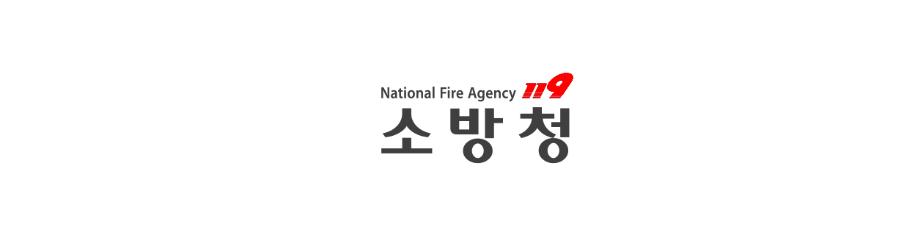 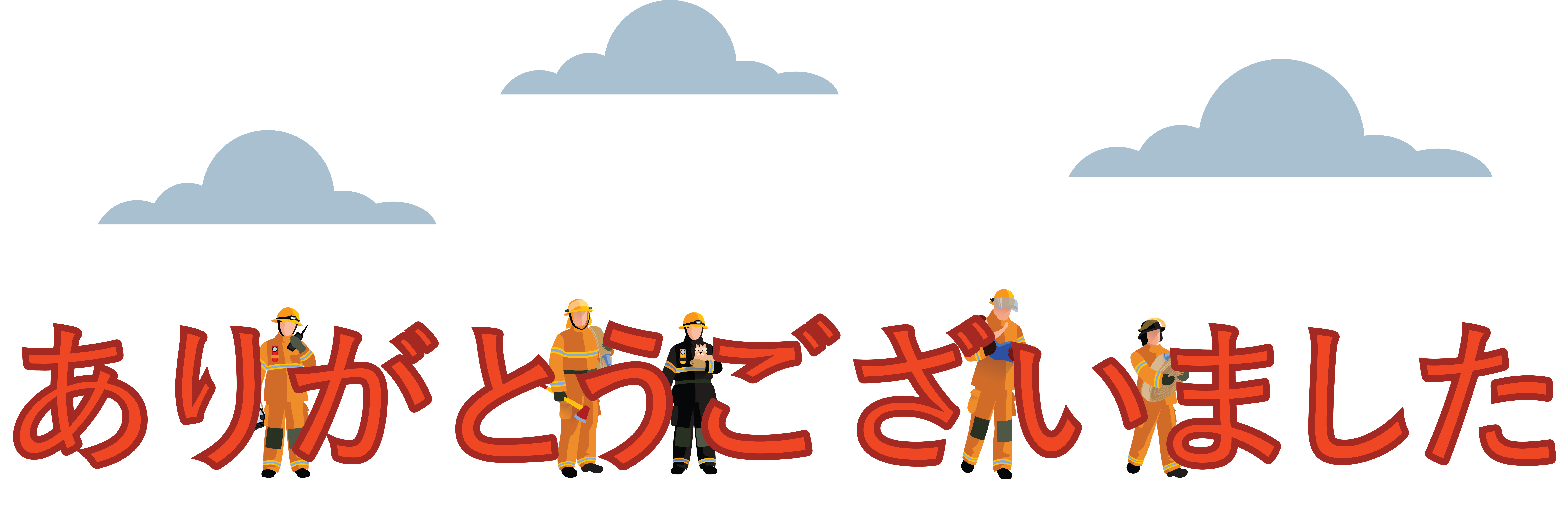 ‘安全な社会、そして幸せな国民’ その中に消防安全教育があります。